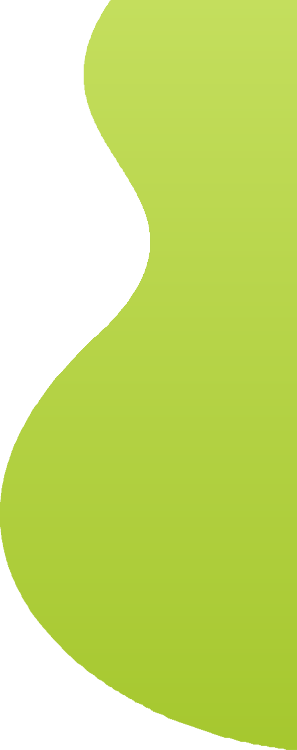 HE Hélichryse italienne utilisée dans le traitement des hématomes en SMR à Baugé ESBV
HE Hélichrysum italicum (Hélichryse italienne)
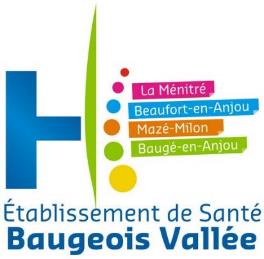 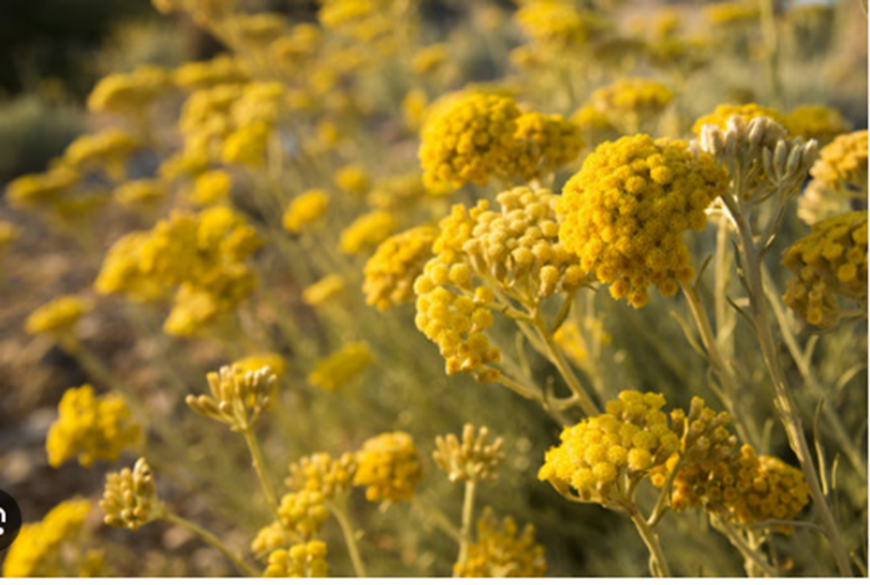 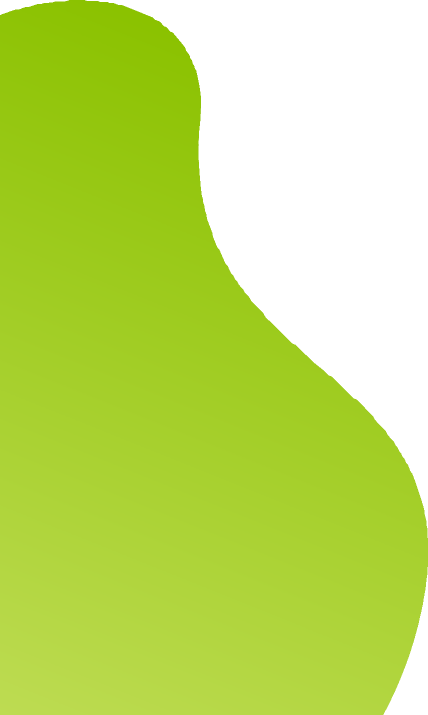 Docteur BRUHAT Corinne / CHEVALLIER Valérie / JOPPÉ Amandine
6ème journée aromathérapie ESBV
13 juin 2024
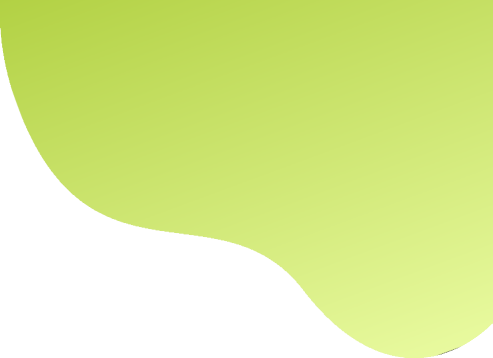 Propriétés principales
Activatrice de la microcirculation artérielle 
Anticoagulante*
anti-inflammatoire
antalgique  
Anti hématome*, cicatrisante cutanée dans les hématomes avec plaies
Composition chimique
Esters 45 à 55 %, (acétate de néryle),
Monoterpènes 17% (limonène, pinènes), 
Sesquiterpènes 13% (gamma-curcumène italicène), Monoterpénols 8 % (nérol, linalol), 
Cétones 5 à 10 % (béta dicétones : diones), 
Coumarines (traces)
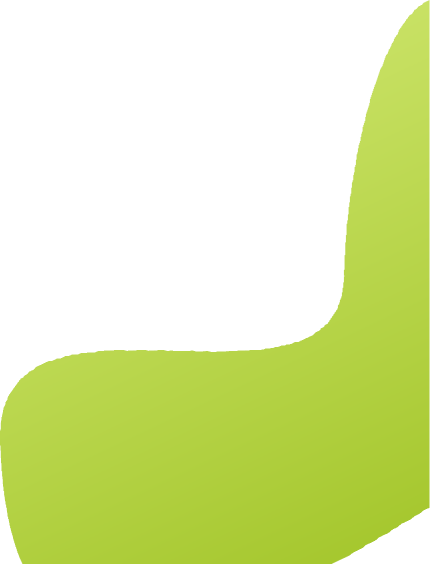 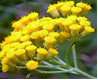 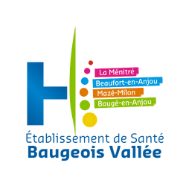 *LOBSTEIN Anne Lise, COUIC MARINIER Françoise, Actualités pharmaceutiques N°567, juin 2017
[Speaker Notes: Rajouter ref biblio]
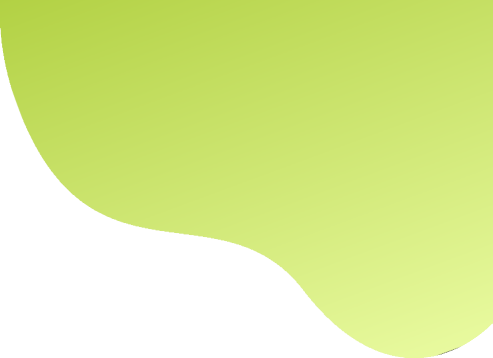 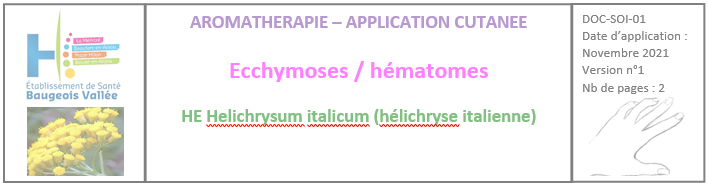 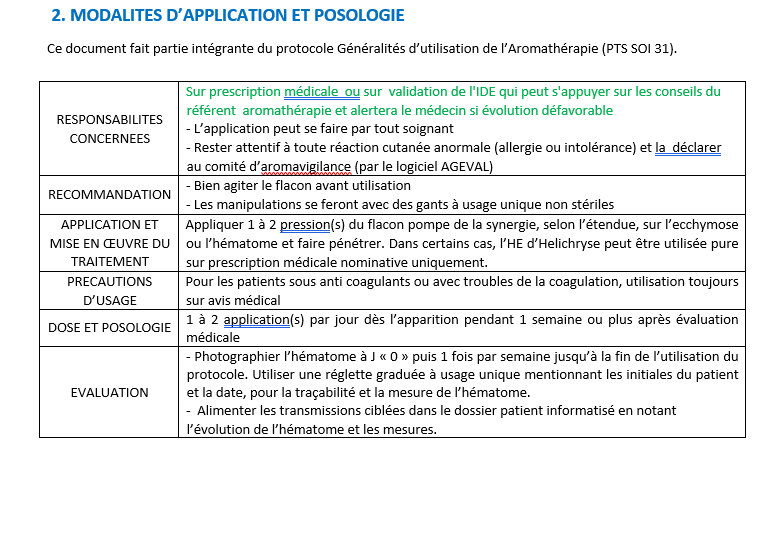 Une synergie à 3 %
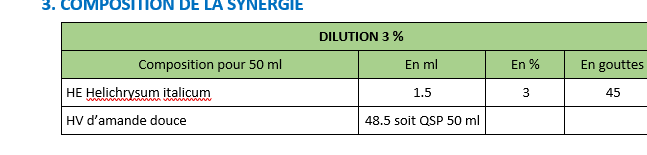 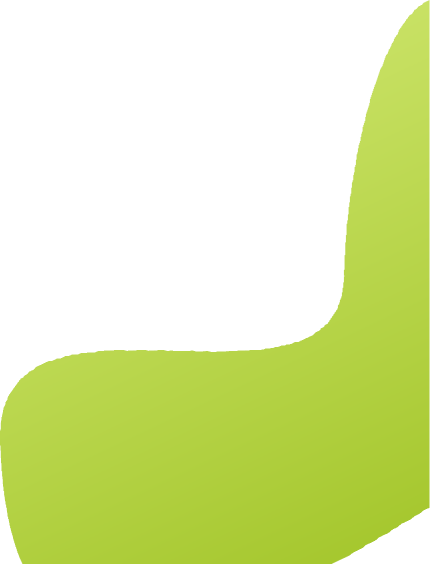 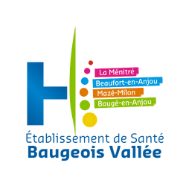 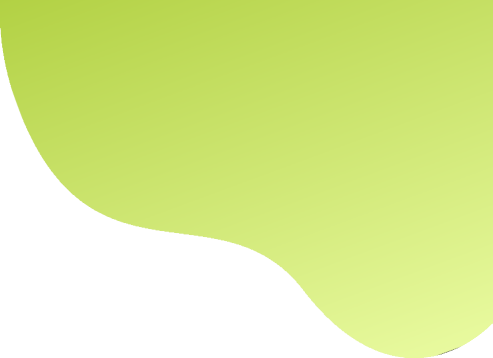 Hématomes, Ecchymoses : définitions*
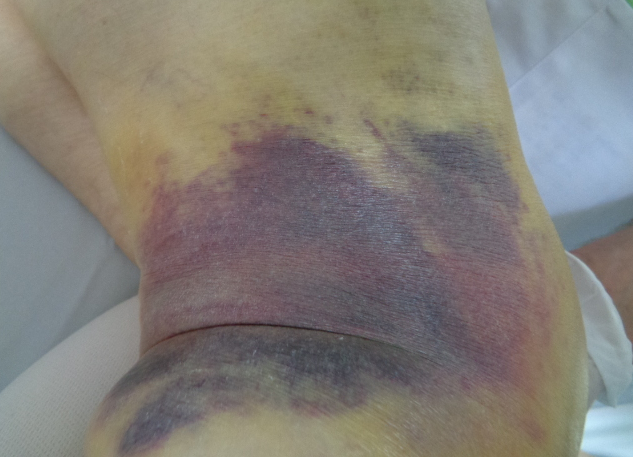 Ecchymose : Extravasation de sang dans le derme, c’est une variété de purpura entraînant des lésions de taille variable, le plus souvent d’origine traumatique, l’ecchymose change de couleur du fait de la biligénèse locale. 
Hématome : Forme grave d’ecchymose avec collection de sang et risque de lésions tissulaires par compression.
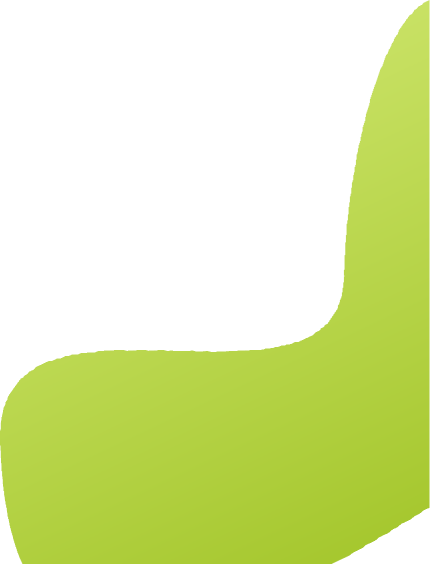 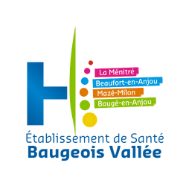 *Protocole Ecchymoses/hématomes doc SOI-01 ESBV
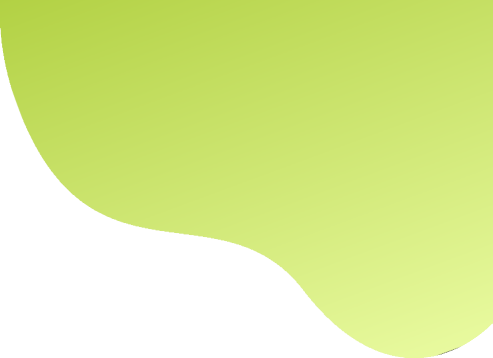 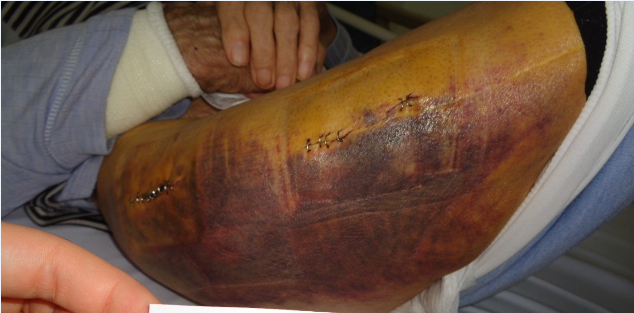 Hématomes :processus de résorption
Est appelé caillot ou coagulum le sang qui coagule une fois l’hémorragie terminée. 
L’hématome se forme puis vient une réaction inflammatoire  accompagnée d’une résorption progressive. La résorption, l’inflammation et la cicatrisation  ne se succèdent pas mais se chevauchent.
En règle générale, les ecchymoses et les hématomes guérissent spontanément en quelques semaines maximum (les ecchymoses régressent plus vite que les hématomes). 
« La position de ces ecchymoses dépendra (…) de la résistance des tissus (le sang s’insinuant toujours dans les endroits de moindre résistance) mais également de la position du patient après l’intervention et de la pesanteur»*. Les ecchymoses peuvent donc apparaître quelques jours suivant l’intervention (2 à 4 jours) et se situer dans des zones différentes de la zone lésée. La couleur de la peau passe, successivement, du rouge foncé au noir en 48 à 72 heures. À la fin de la première semaine, ils deviennent violacés puis vert ou jaune avant de s’estomper.



https://www.ameli.fr/assure/sante/urgence/accidents-domestiques/ecchymose-bleu-hematome-cutane
DEGOUT Delphine, Thèse pour le Diplôme d’état de Docteur en chirurgie dentaire,  Université de Lorraine, Faculté d’odontologie, n°3911, 2012
11 février 2021
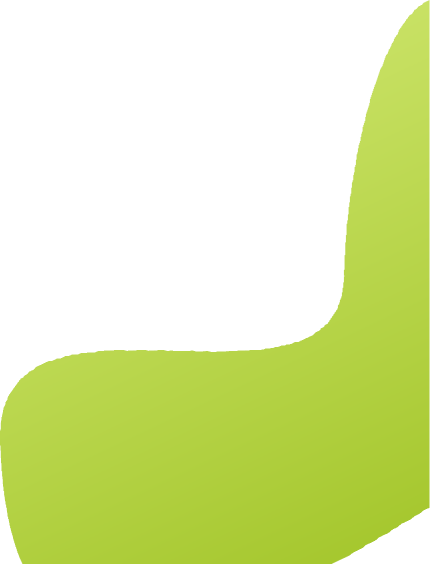 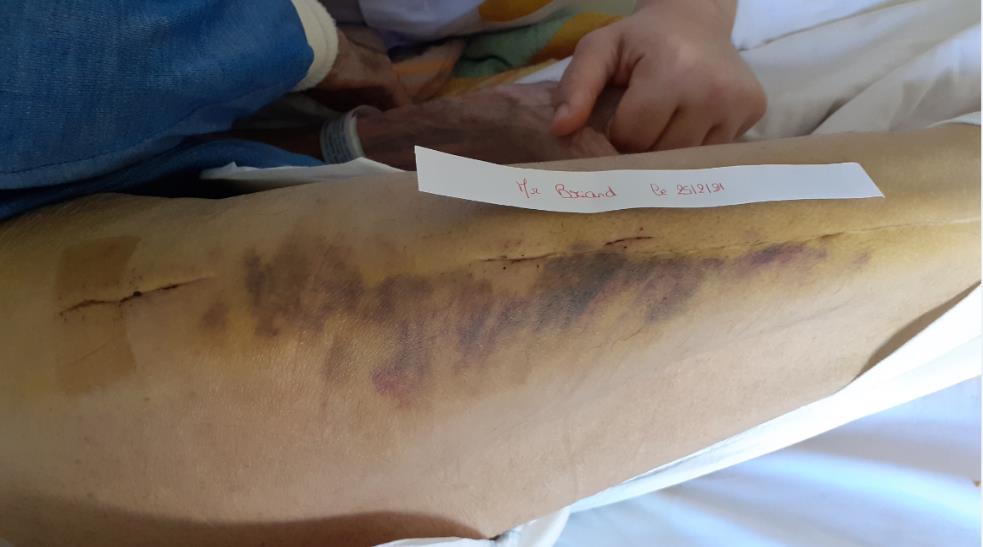 25 février 2021 
soit 14 jours plus tard
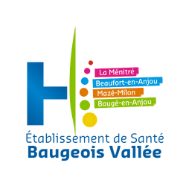 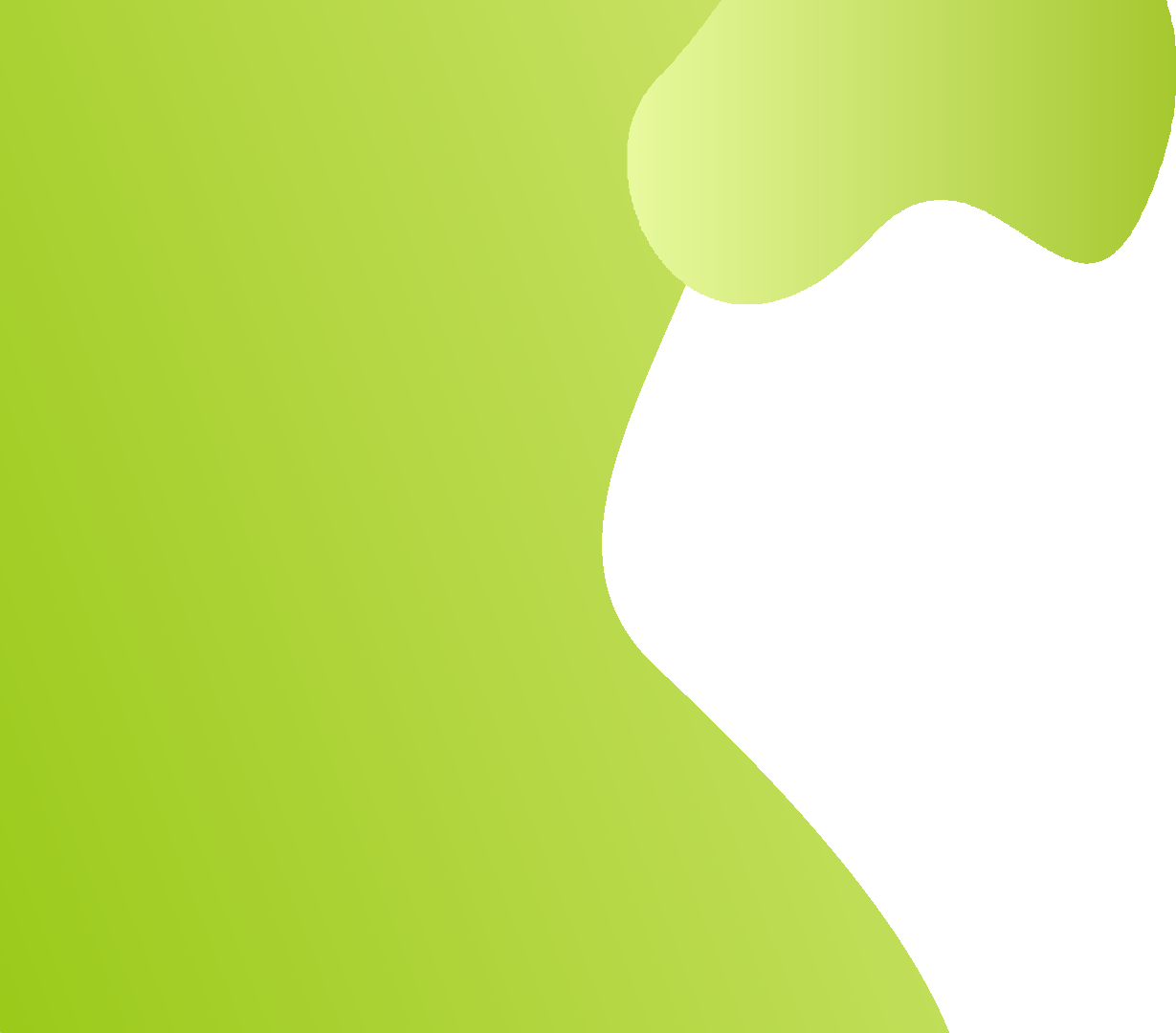 Expérimentation de 2018 à 2024
Une étude longue  depuis 5 ans et demi 

Des soignants impliqués mais une rigueur difficile à maintenir

51 dossiers retenus

La synergie hématomes-ecchymoses est la 2ème la plus utilisée après la synergie « douleurs ostéoarticulaires et musculaires » en SMR (et la 4ème 
        pour l’ensemble de l’établissement)

Consommation SMR en hausse
Pour 3 mois et demi
35%
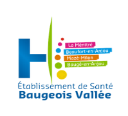 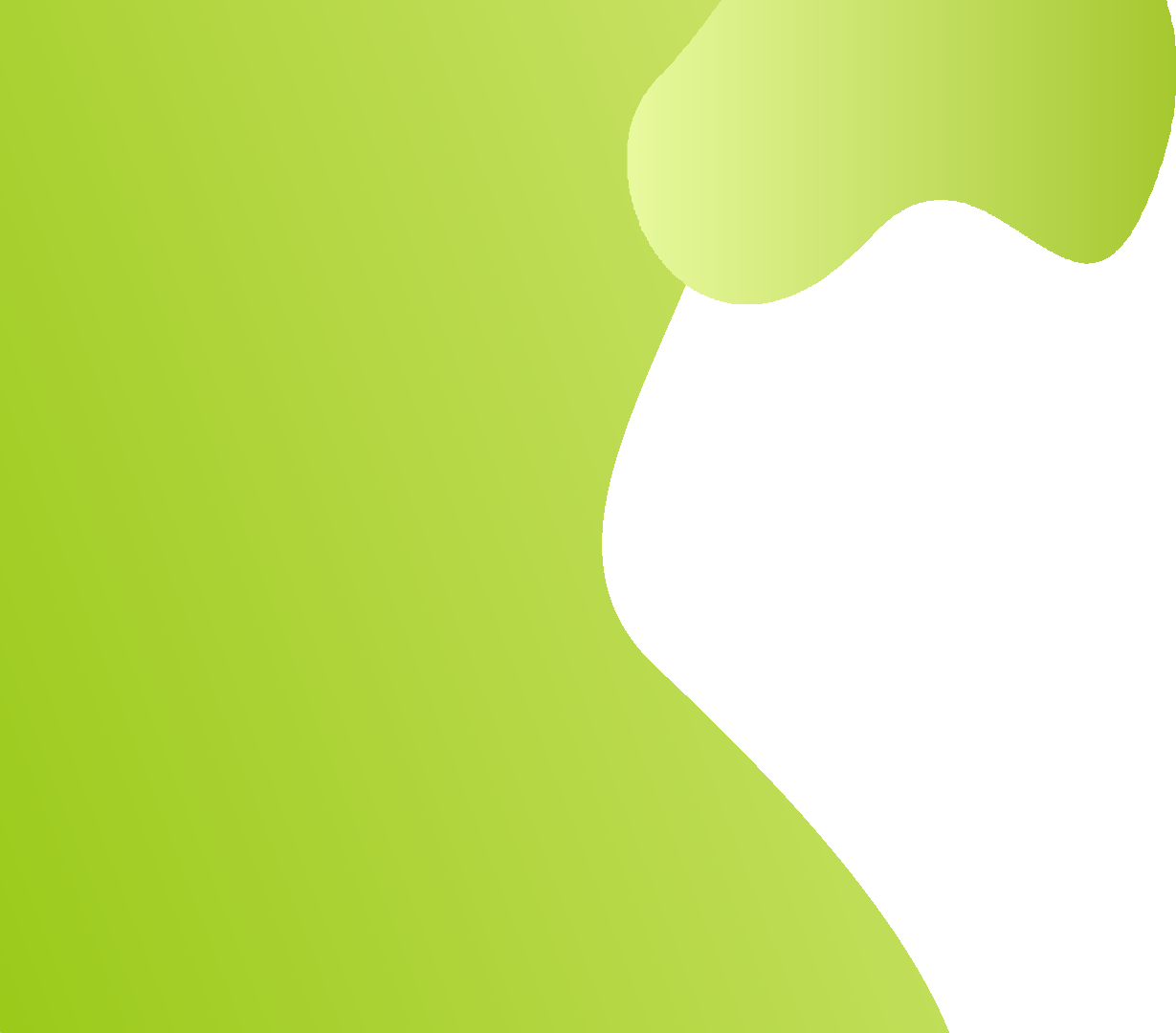 Expérimentation clinique en SMR de 2018 à 2024
Nombre de patients : 51 dossiers
Critères d’inclusion : patients de SMR (Soins médicaux et de réadaptation) présentant des ecchymoses ou des hématomes
Repérage des patients à risque de saignements : traitements anticoagulants, anti-agrégants plaquettaires ou autres médicaments favorisant les saignements (antidépresseurs sérotoninergiques), thrombopénie importante
Photographies à J 0, J 3 , J 5 puis 1 fois par semaine jusqu’à la fin de l’utilisation du protocole
Mesures de l’hématome à J 0 et tous les 7 jours
Prescription ou observations médicales : souvent accord oral
Suivi biologique : Plaquettes, hémoglobine à J 0 puis après 1 semaine d’application
Transmissions au dossier de soins : évaluation patients et soignants
Durée de traitement selon protocole :  14 jours avec 1 application matin et soir pendant 7 jours puis 1 application le matin pendant 7 jours 
Contrôle de la validation des actes par les soignants
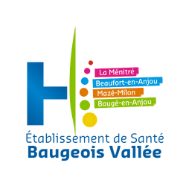 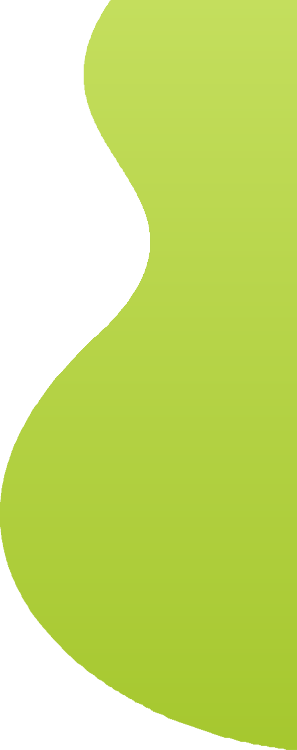 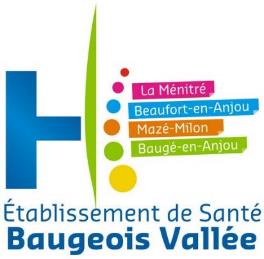 Hypothèses de départ
L’action de l’HE Hélichryse italienne accélère la résorption de l’hématome grâce à son action fibrinolytique, 

L’action de l’HE Hélichryse italienne diluée à 3% n’augmente pas le risque de saignement.
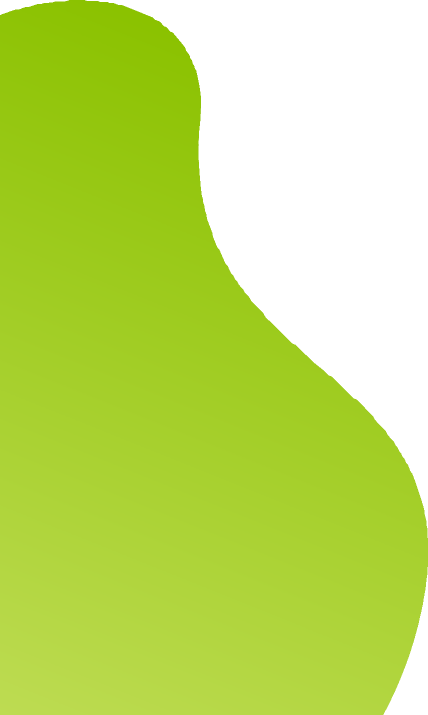 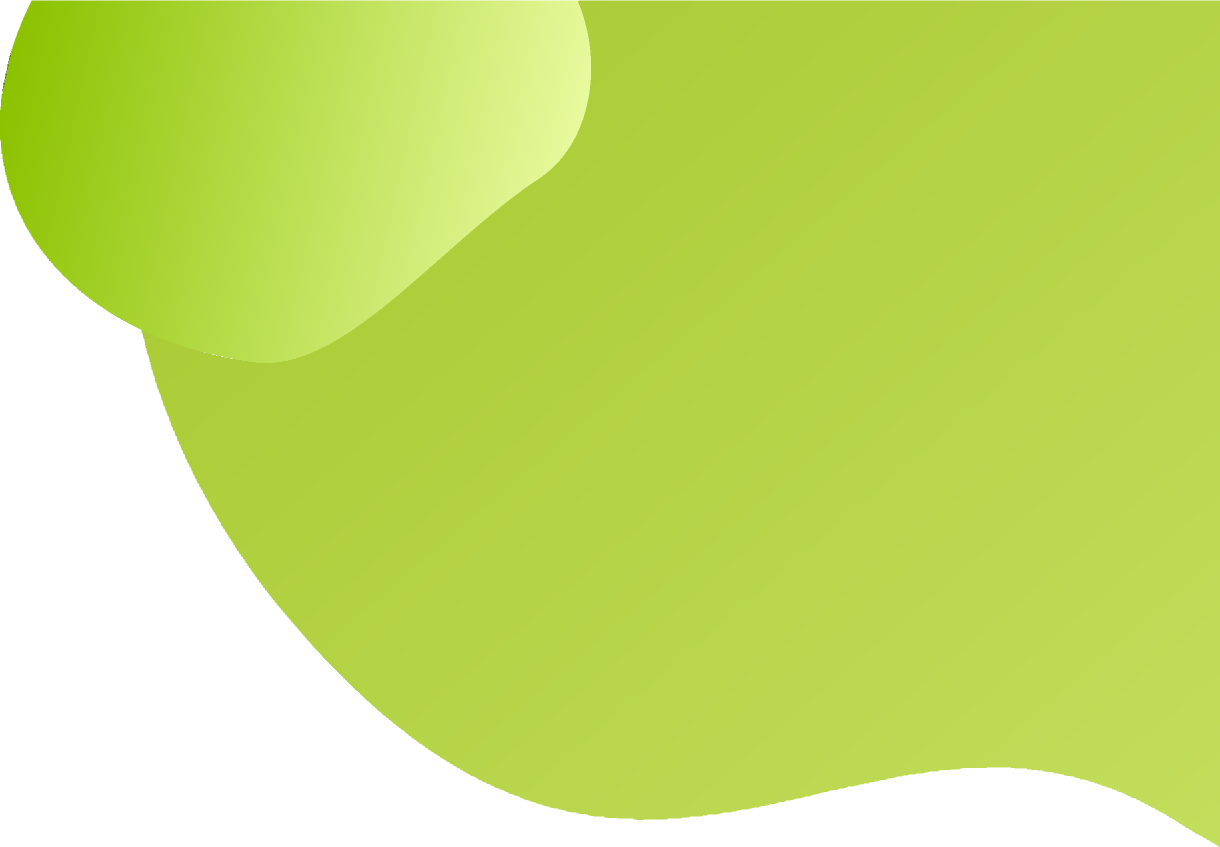 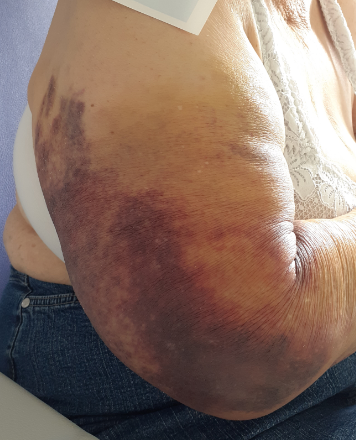 Moyenne d’âge:  86.13 ans
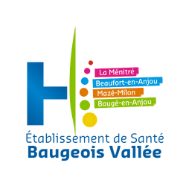 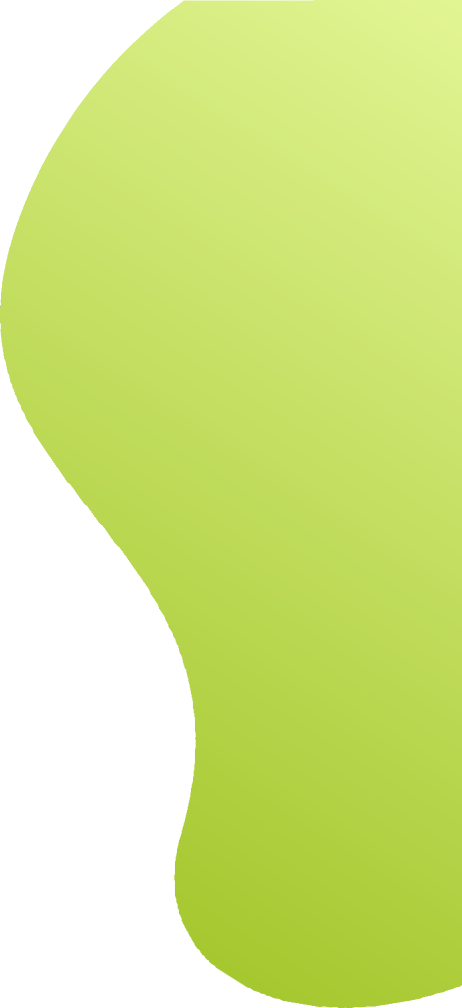 Evolution des plaquettes chez 50 patients bénéficiant de la synergie à base d’HE Hélichryse à 3 %
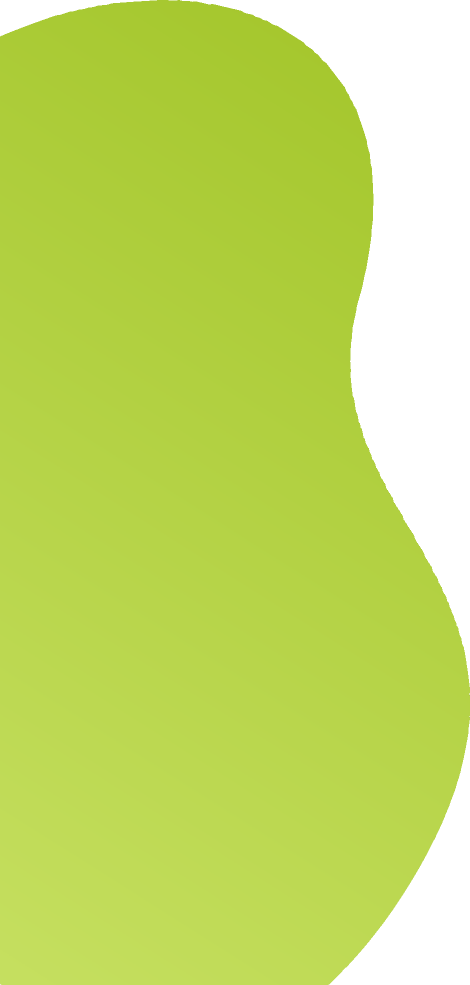 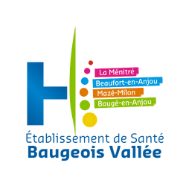 Normes : 150-450  Giga/L
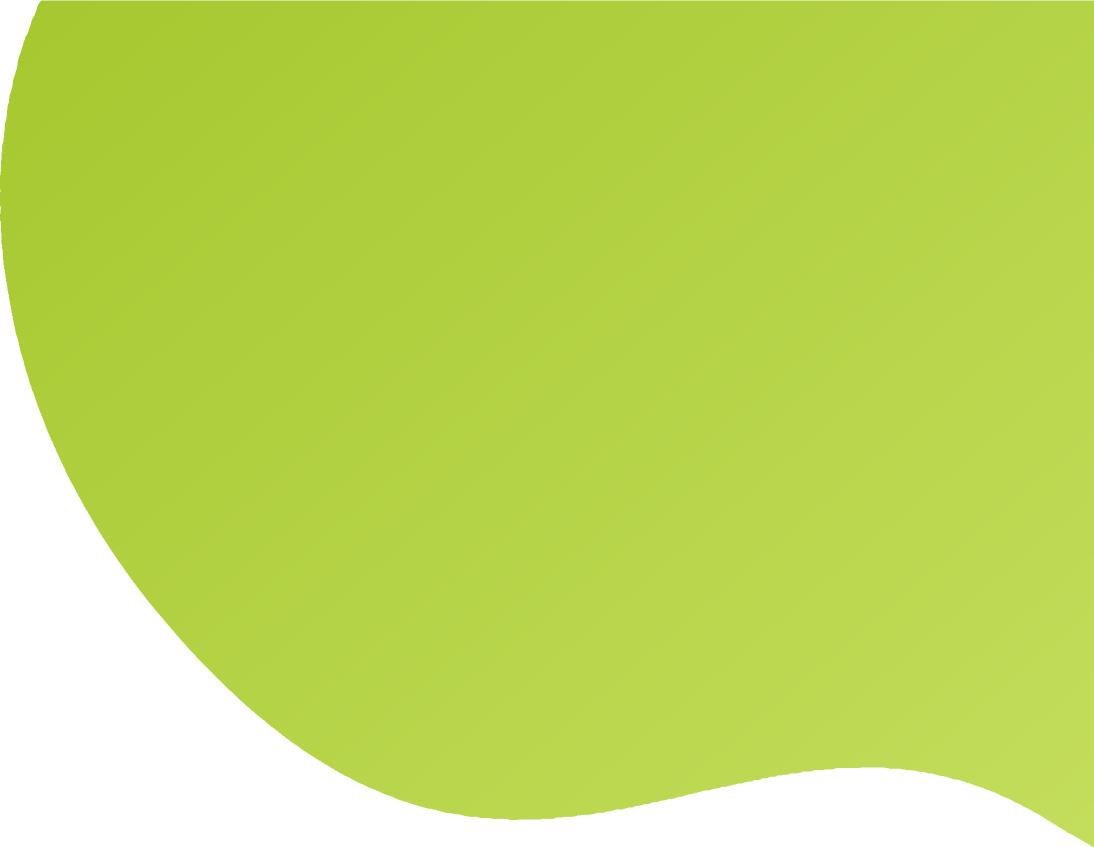 Evolution de l’Hémoglobine chez 48 patients bénéficiant de la synergie à base d’HE Hélichryse à 3 %
Normes Biolaris : 
12.5-15.5 g/dLchez les femmes, 
13.5-17.5 g/dL chez les hommes
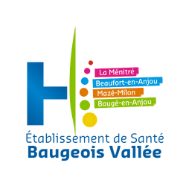 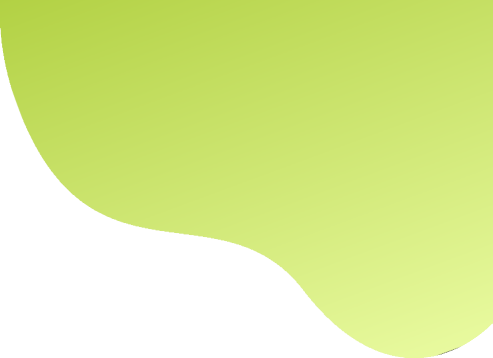 Anticoagulants et antiagrégants plaquettaires chez les 51 patients
92 % des patients bénéficient d’1 ou 2 molécules ou en relais

Dans certains cas un arrêt de l’anticoagulation a été réalisé mais l’application de l’HE Hélichryse n’a jamais été suspendue.
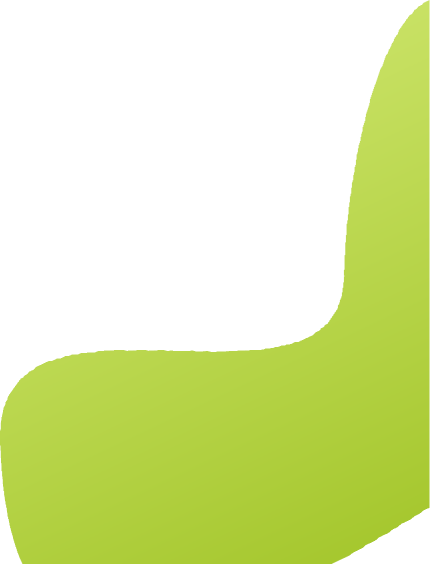 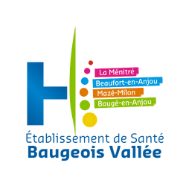 AOD : anticoagulants oraux directs (Eliquis®, Xarelto® et le Pradaxa®)
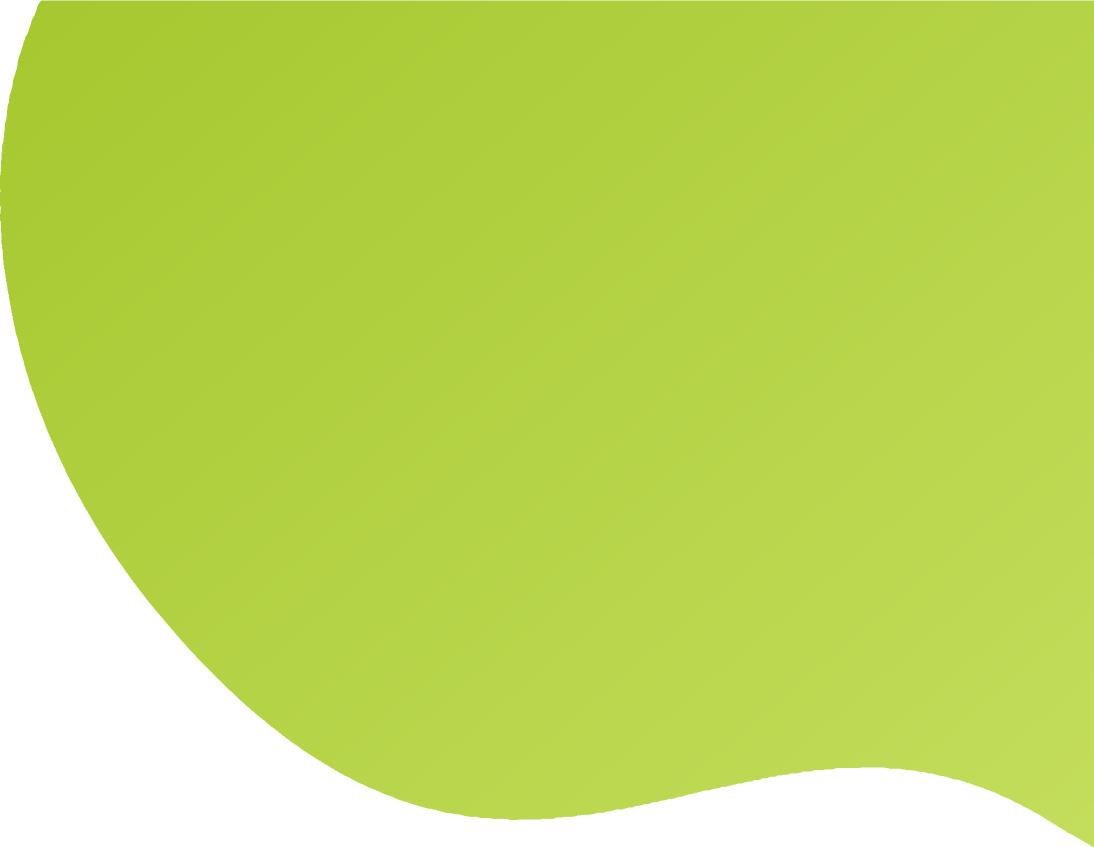 Quelques situations cliniques
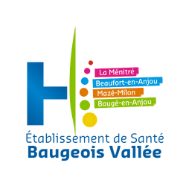 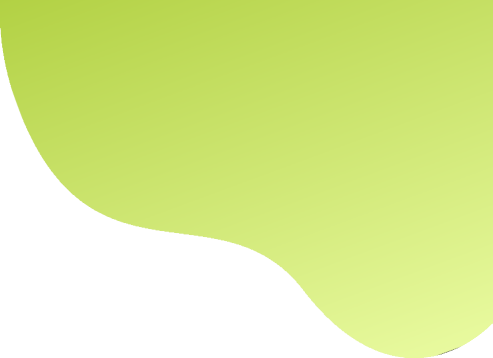 Situation n°4 :
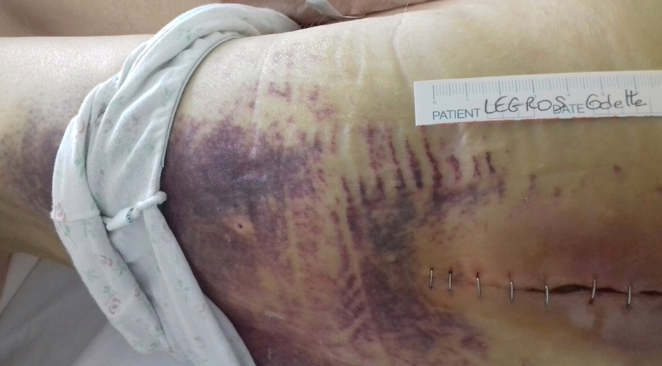 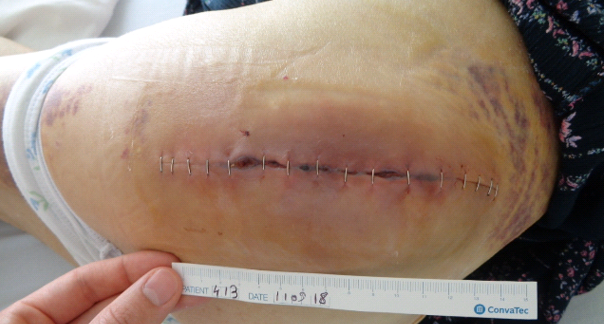 10 septembre 2018
4 septembre 2018
Fracture de l’extrémité supérieure du fémur gauche le 18/08/18 (sous AOD) opérée le 28 aout 2018. Transfusée (4 CE).
 Entrée le 30 aout, début des applications le 6 septembre 2018 , plaie inflammatoire, points désunis , écoulement hématique. 

Sous Lovenox® 0.4 matin et soir (contexte de bronchite, suspicion de fracture de cotes et périmètre de marche limité) et sous Fumafer® dès l’entrée et pendant toute l’hospitalisation
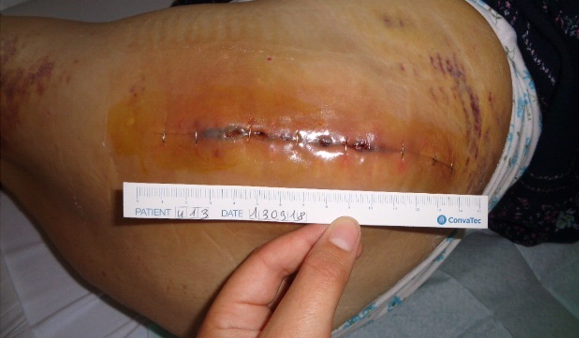 13 septembre 2018
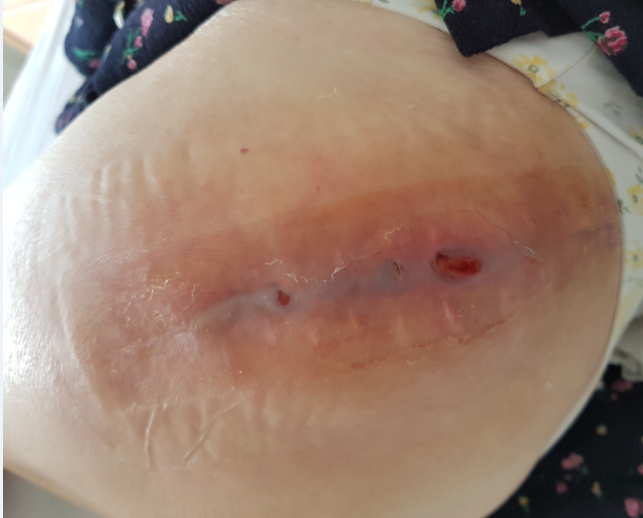 26 septembre 2018
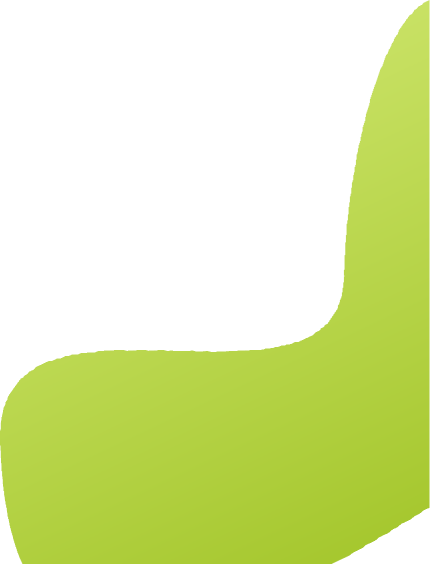 En 25 jours
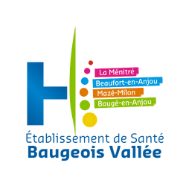 Situation n°32
En 33 jours
Patient de 86 ans, hospitalisé le 21/04/20 pour décompensation cardiaque globale sur FA sous Eliquis 5 mg . Chute le 3 mai, sous  Hélichryse depuis le 24/04/2020 pour hématomes sur le torse. Arrêt de l’Eliquis® 5 mg le 4 mai pour un passage à l’Eliquis 2.5 mg. puis décision d’arrêt des anticoagulants le 5 mai. Décès du patient suite à une nouvelle décompensation cardiaque le 7 juin 2020 dans un contexte néoplasique.
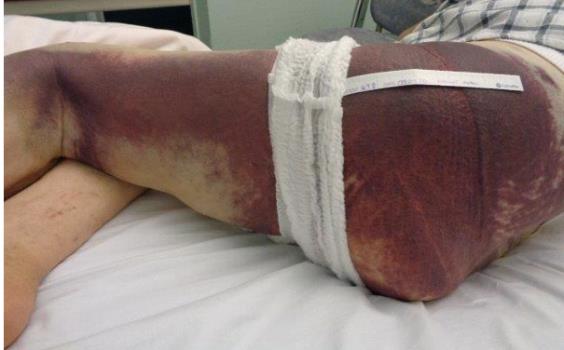 4 mai 2020  J  « 2 » . Chute le 3 mai sous Eliquis 5 mg
4 mai 2020 J 2
J 4 – le 6 mai 2020 (fesse Gauche)
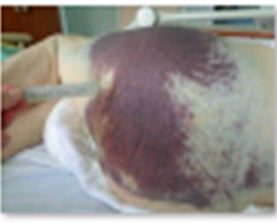 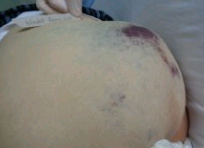 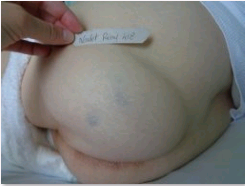 8 mai 2020 J 5
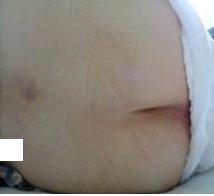 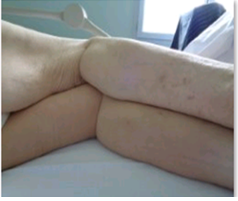 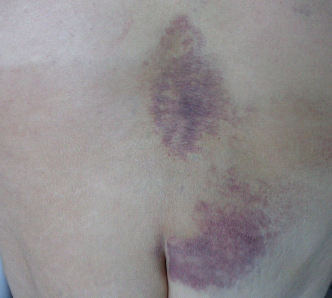 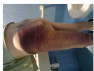 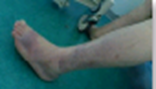 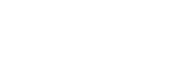 4 Juin soit J 33 : lovenox 0.4 ml débuté
25 mai 2020 soit J 23
25 mai 2020 soit J 23
J 12 le 14 mai 2020
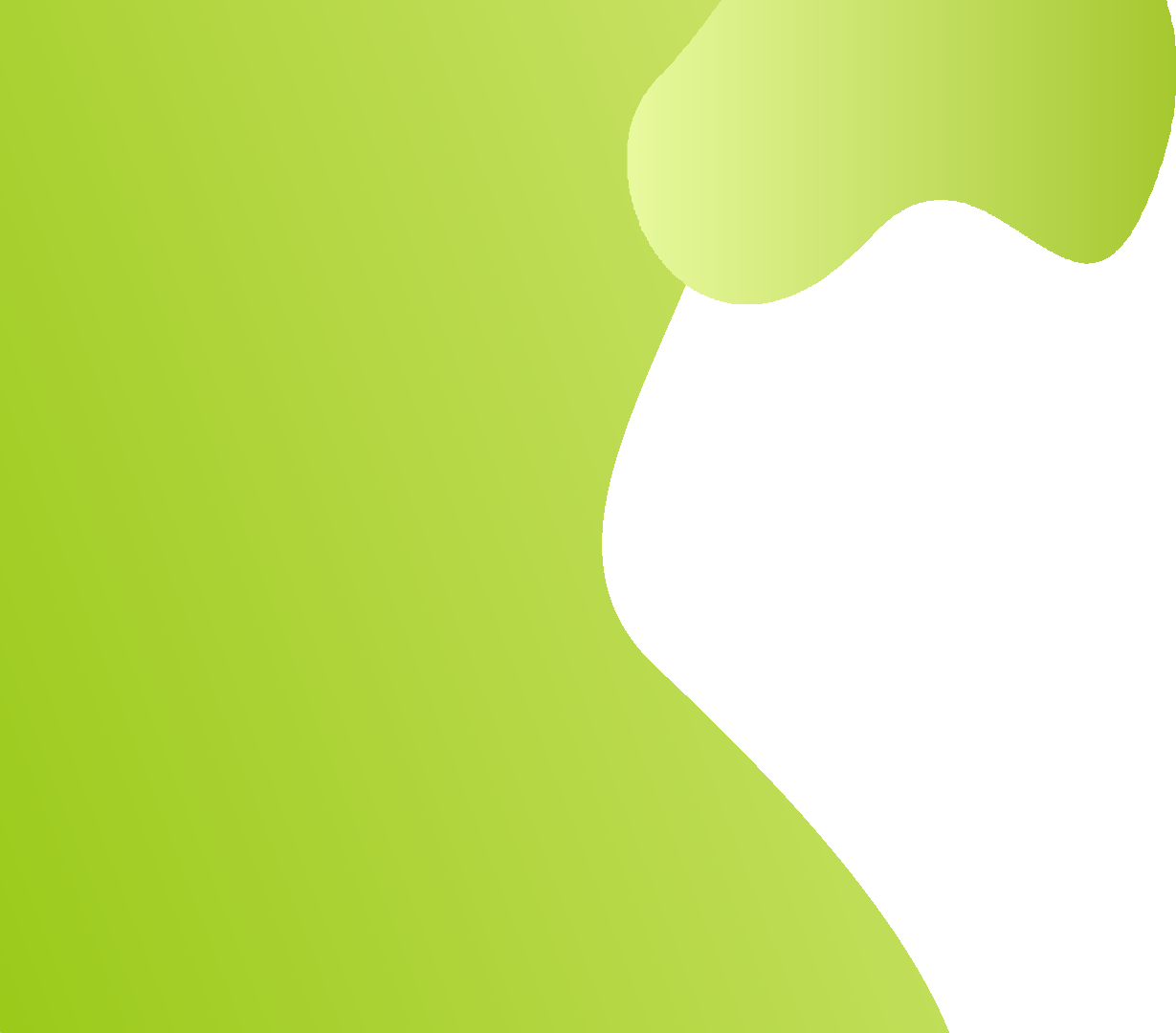 En 24 jours
Situation n°46 :
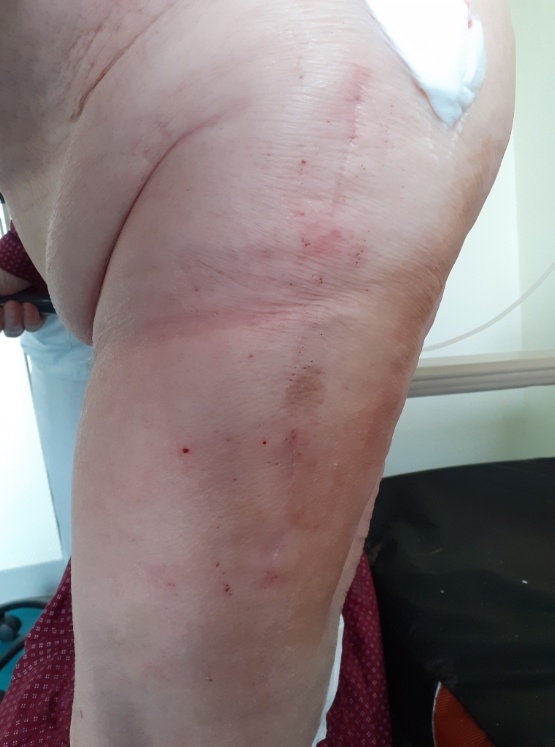 Entrée le 16/11/2020 après pose d’un Clou PFNA* suite à une fracture per trochantérienne gauche (appui autorisé)  dans un contexte de chute à répétition. De plus Traumatisme Crânien sous Eliquis® 5mg dès son arrivée et arrêté définitivement le 5/12/2020 du fait des risques de chutes et de son âge (92 ans)
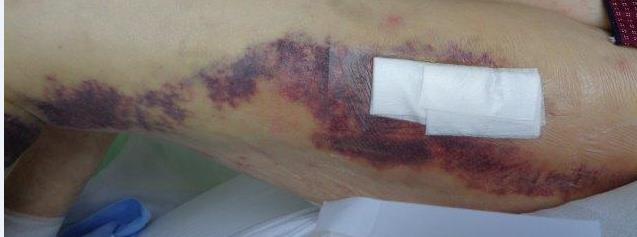 17 novembre 2020
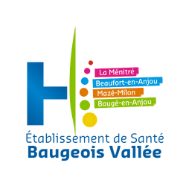 11 décembre 2020
Clou PFNA = clou proximal fémoral anti-rotation
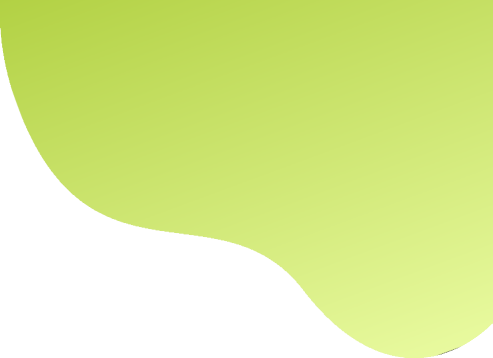 Situation n°30
Patiente de 94 ans, hospitalisée en SMR le 22/04/2020 pour hémothorax droit évacué le 12/04/2020 (1800ml) sur fractures costales droites par chute grave de sa hauteur le 12/04/2020  dans un contexte de pneumopathie COVID. 

Patiente présentant un hématome du flan droit. 

A été transfusée avant l’entrée d’ 1 CE*. 
Arrêt de l'Eliquis et mise sous lovenox® 0.4 préventif. 

ATCD: Insuffisance rénale chronique, insuffisance cardiaque.
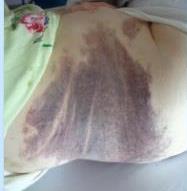 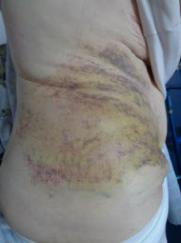 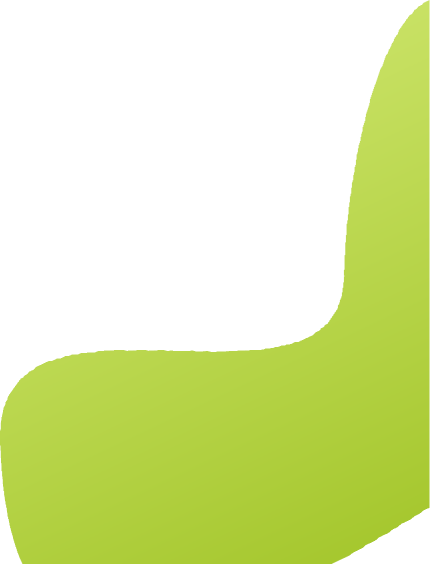 J 1 le 23 avril 2020
J 9 le 2 mai 2020
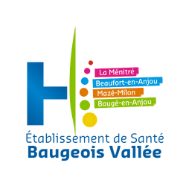 En 9 jours
*CE : Concentré érythrocytaire
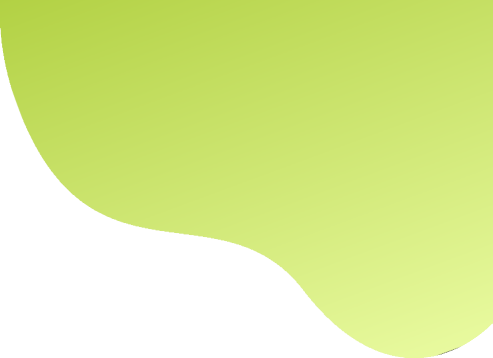 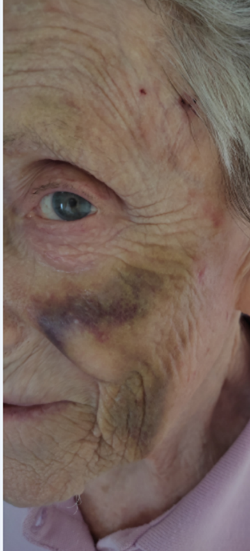 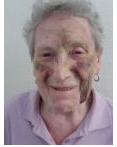 Situation n°47
30/08/2021 soit 3 jours plus tard
27 aout 2021
En 8 jours
Femme de 89 ans
Entrée en SMR le 22/07/2021 pour fracture branche ischio-pubienne droite et traumatisme crânien/facial dans un contexte de chutes multiples à domicile.  Anémie arégénérative avec carence martiale, hernie hiatale  qui a nécessité une perfusion de Ferinject® ainsi qu’une transfusion de 4 CE

Patiente sous Plavix ®(pour cardiopathie/ stent)
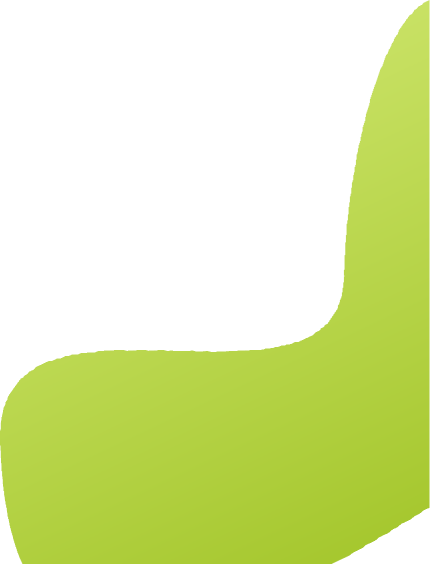 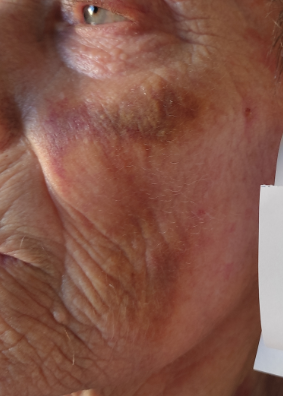 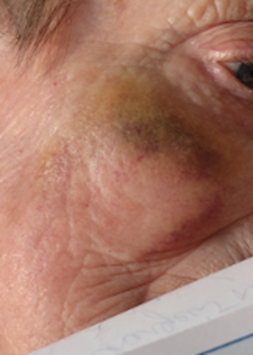 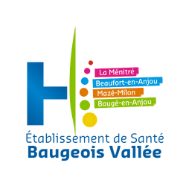 Le 8/08/2021 soit 12 jours plus tard
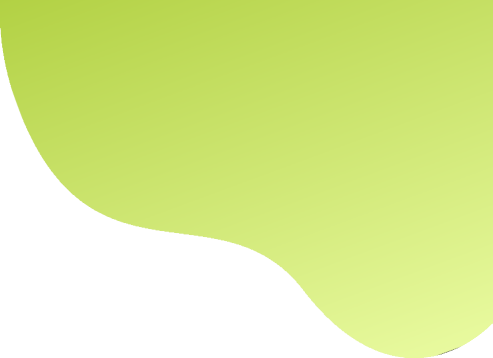 J « 0 »  : 13 février 2020
Situation n°42           Mr LAMBERT (92 ans)
En 21 jours
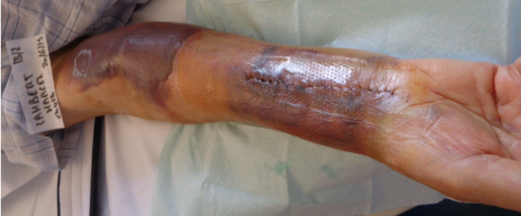 Prise en charge d’une fracture de Pouteau Colles droit et luxation épaule gauche dans un contexte de chute d’allure mécanique 
Hématome bras et avant bras 

Sous Préviscan® pour FA, en surdosage à l’entrée. Traitement réajusté mais poursuivi
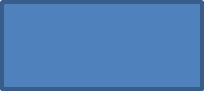 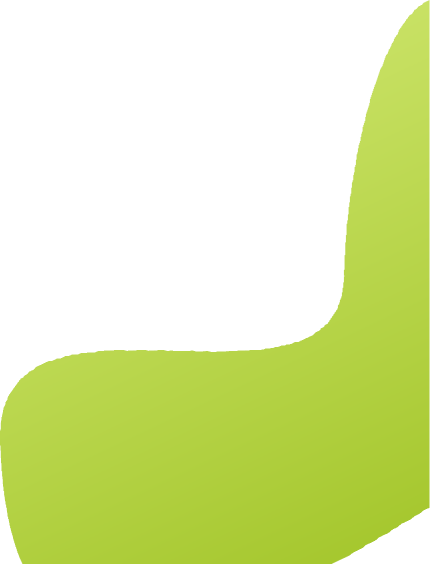 J « 21 »  : 5 mars 2020
J « 6 »  : 19 février 2020
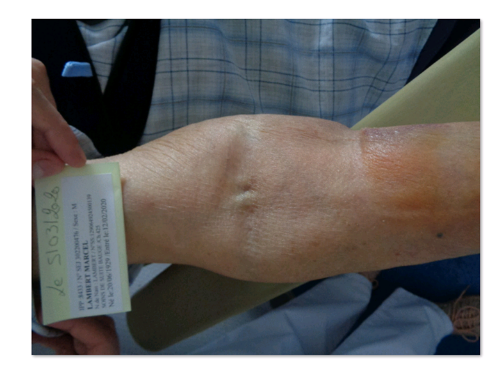 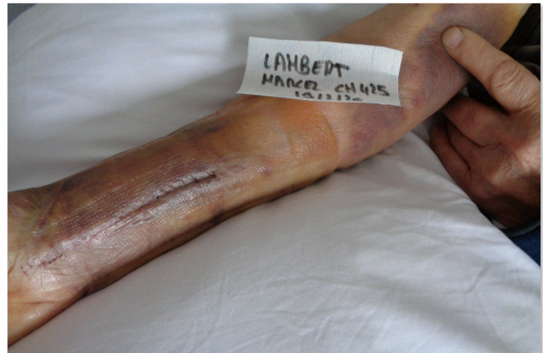 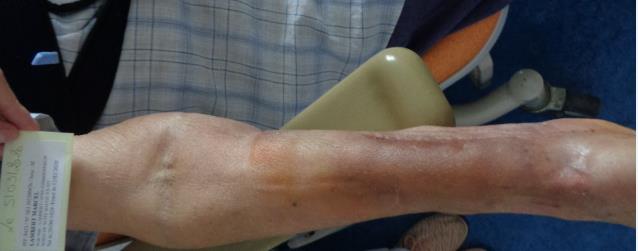 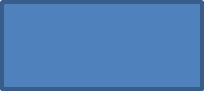 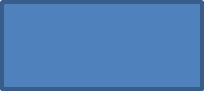 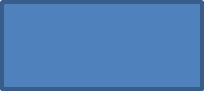 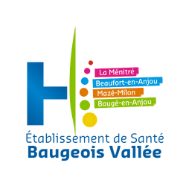 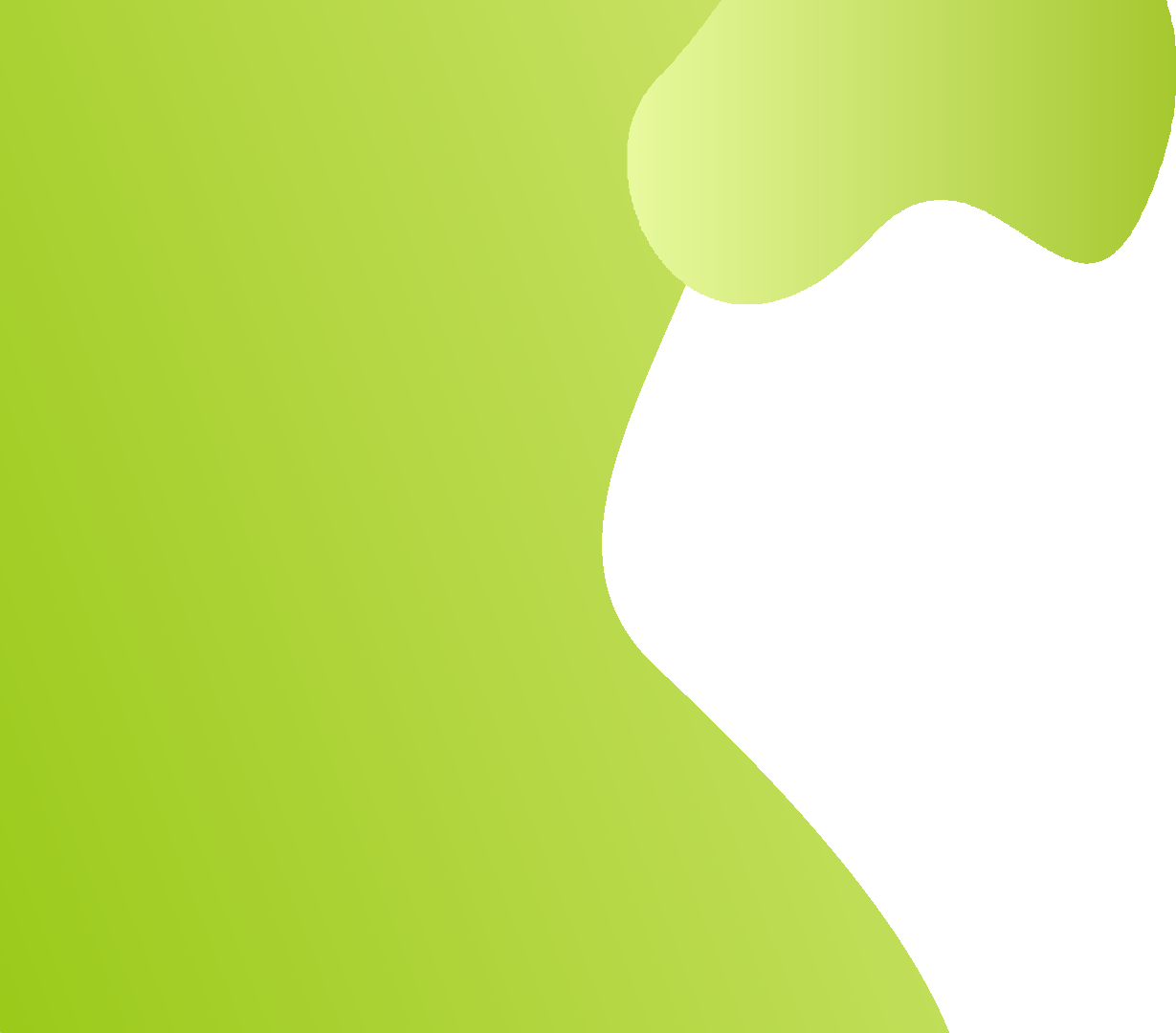 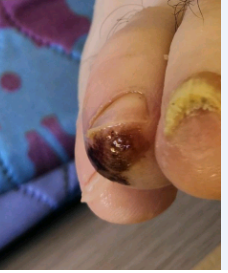 En 2 jours
Situation n°19Homme de 52 ans
Entrée directe du domicile le 10/03/2022 pour la prise en charge des douleurs après une hernie discale.

Sous lovenox® 0.4 ml du 11/03/22 au 14/03/2022  jusqu’à ce que l’antalgie lui permette de marcher correctement
 

Hématome/Ecchymose orteil sur frottement (chaussure) . Fait seul ses applications d’Hélichryse
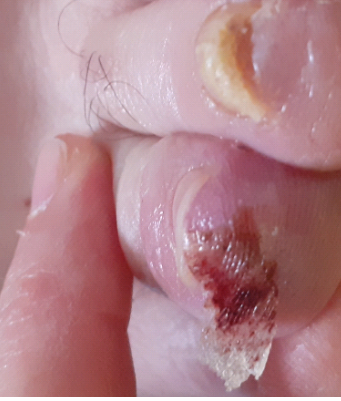 J «2 »
J « 0 »
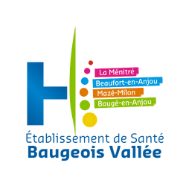 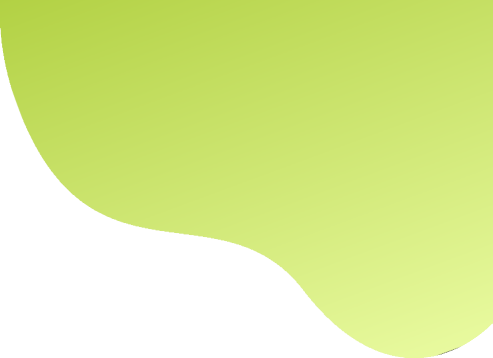 En 24 jours
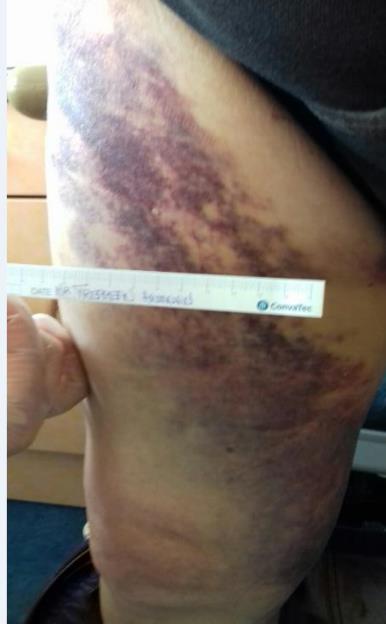 Situation n°36 Homme de 95 ans
Arrivée le 11/09/2018 de cardiologie suite à un angor instable. Coronarographie compliquée d'un volumineux hématome de sa cuisse D  empêchant une marche correcte sous Kardégic®75 mg  tous les jours et Calciparine®5 000 UI matin et soir du 13/09/2018 au 1/10/2018 
ATCD: triple pontage en 1998
Stent 2016
4 octobre 2018
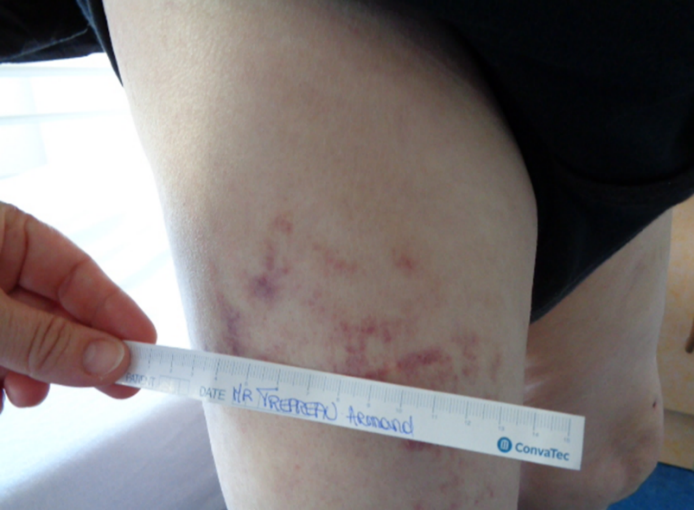 11 SEPTEMBRE 2018
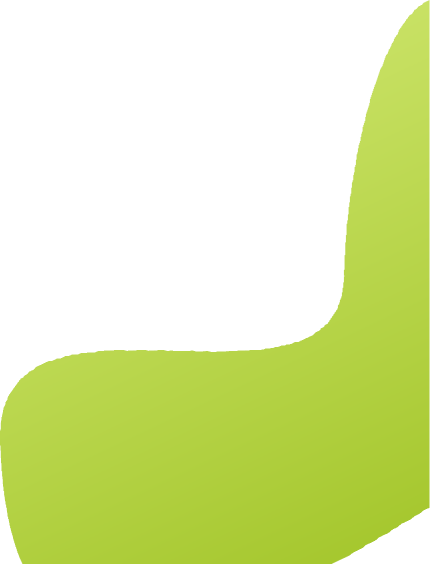 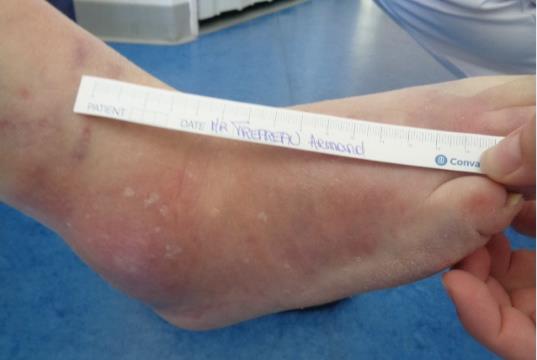 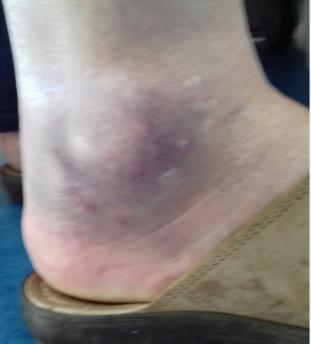 En 10 jours
20 Septembre 2018
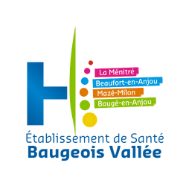 11 Septembre 2018
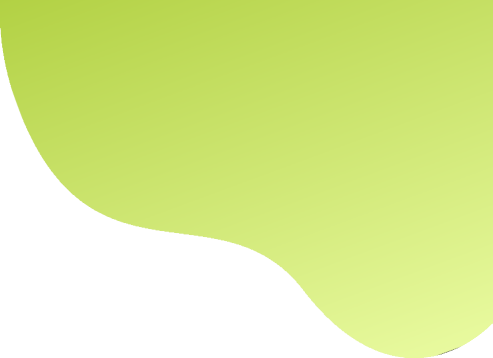 En 7 jours
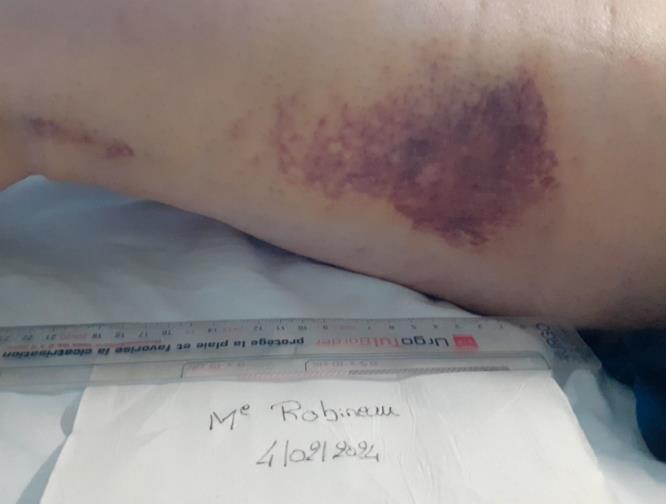 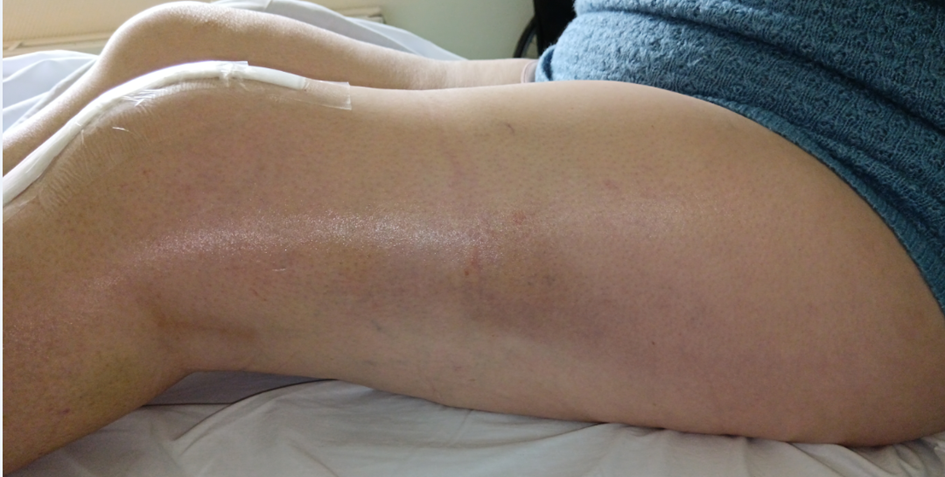 4 février 2024
J 7 : le 9 février 2024
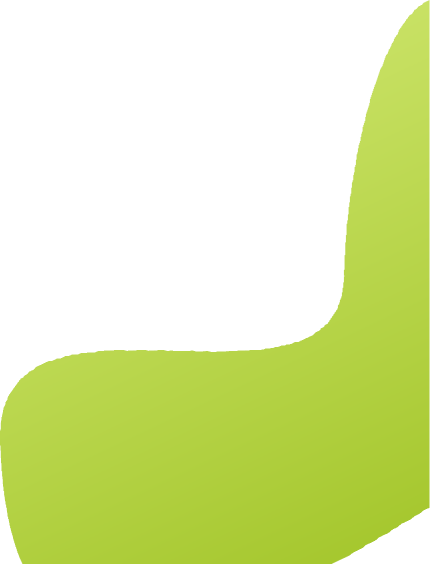 Situation n°31Femme de 73 ans
Entrée le 29/01/2024
Post prothèse totale du genou gauche, opérée le 25/01/2024 

Sous lovenox® 0.4 ml 
La patiente demande de la glace également
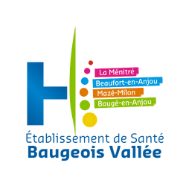 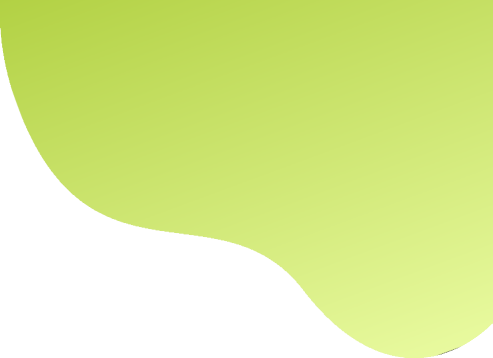 J 33  17 avril 2024
J « 0 » 15 mars 2024
En 45 jours
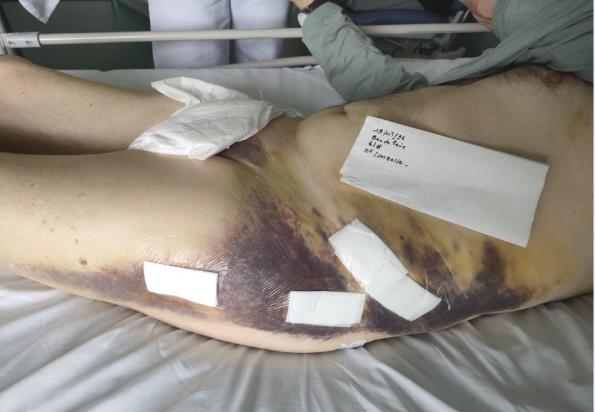 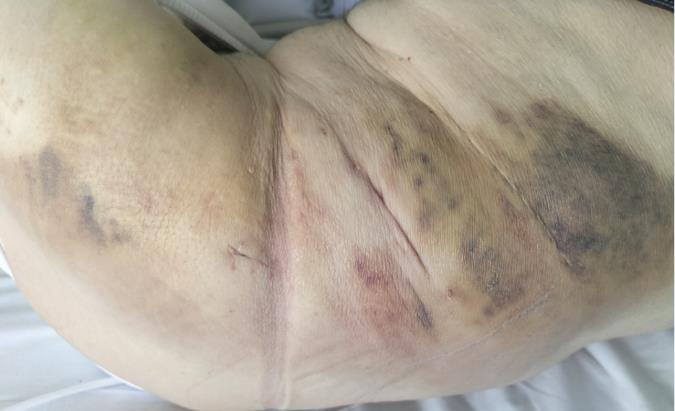 Situation n°45Homme de 81 ans
Entré le 13/03/2024, suite d'une fracture de l'acétabulum gauche traitée par ostéosynthèse le 10/03/24 dans un contexte de chutes à répétition chez un patient en unité pour personnes âgées désorientées. Appui autorisé
 
ATCD: Démence mixte, vasculaire et neurodégénérative type Alzheimer

Sous lovenox® 0.4 ml (était sous Eliquis pour FA jusqu’à sa chute)
J 6  21 mars 2024
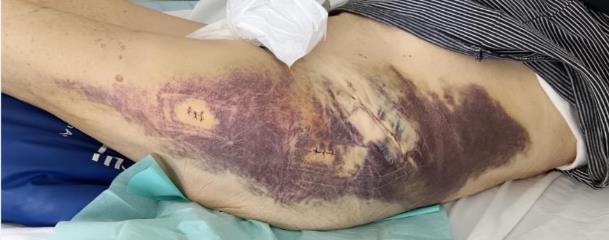 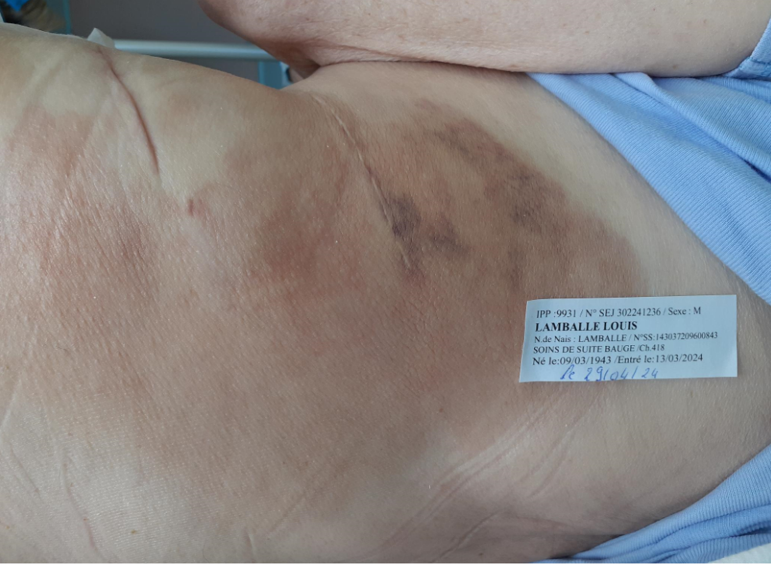 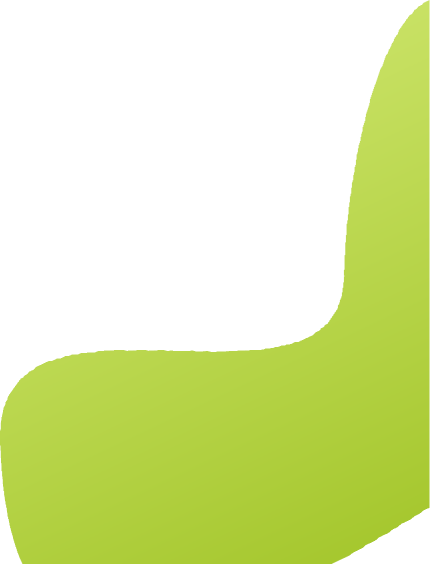 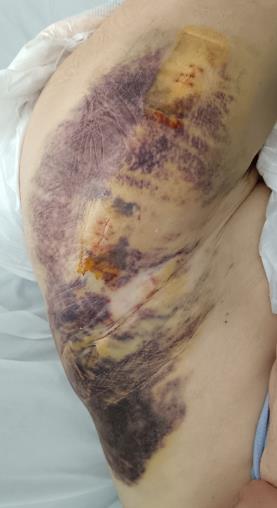 J 12      27 mars 2024
J 45   29 avril 2024 sortie de SMR
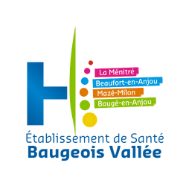 J 10 : 3 avril 2024  hématome œdématié et induré
J 12 : 5 avril 2024
J 11 : 4 avril 2024
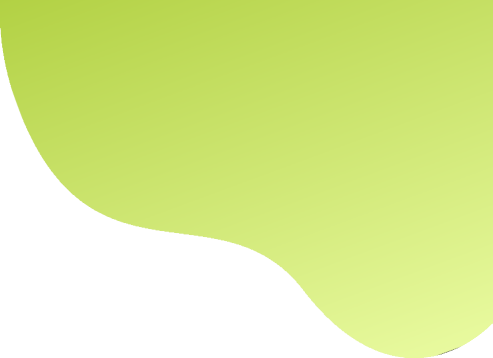 J 2 du trauma : 26/03/24
J 4 : 28 mars 2024
Situation n°48Femme de 91 ans
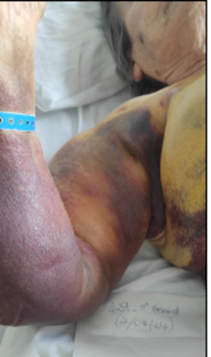 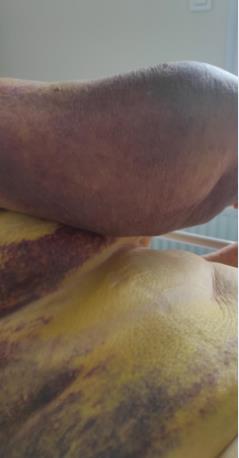 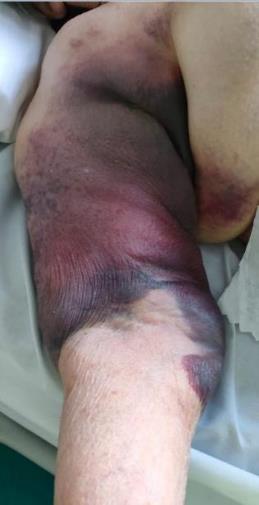 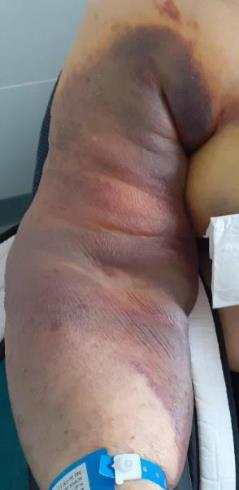 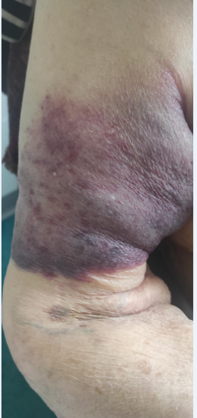 Entre  31 ou 44 jours?
Entrée le 14/03/2024. Admission à la demande de son médecin traitant pour fracture de la tête humérale gauche traitée orthopédiquement par immobilisation coude au corps pendant 1 mois.
Traumatisme  sur sangle de verticalisateur sans chute le 25 mars 2024 du bras DROIT et sein droit ayant engendré un hématome.
Patiente sous Eliquis® 5mg du 14 mars au 4 avril 2024 stoppé 8 jours sur majoration hématome. Décision médicale  de poursuite de l'HE Hélichryse. Reprise de l’Eliquis® 5 mg le 12/04/2024
Prise en charge SSIAD à partir du 25/04 sans HE Hélichryse
J 23 : 16 avril 2024
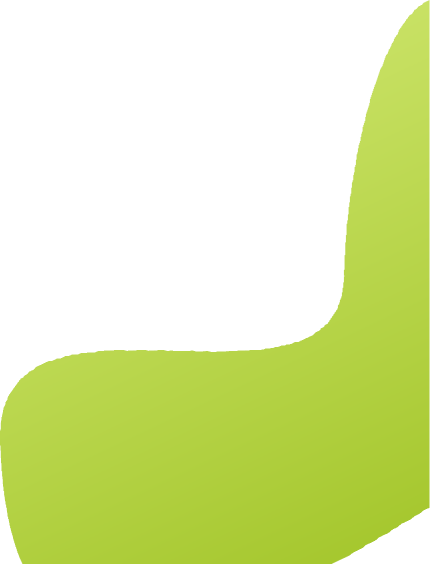 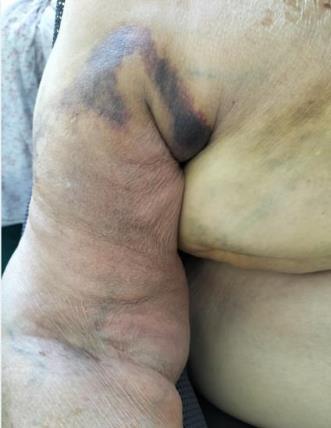 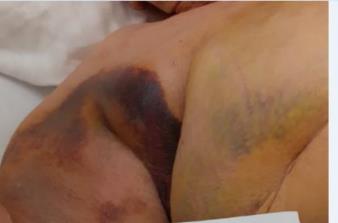 J 23 : 16 avril 2024
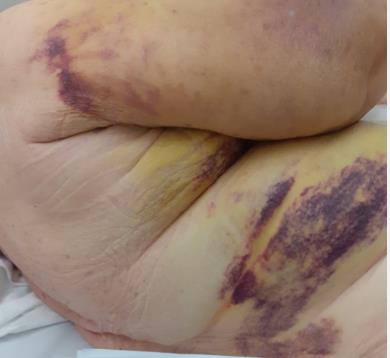 J 17 : 10 avril 2024 sein droit et aisselle très indurés
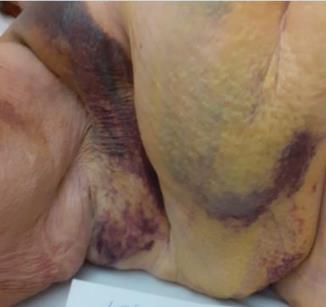 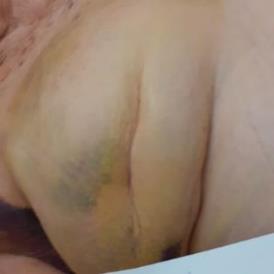 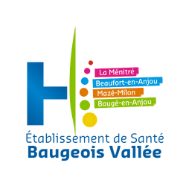 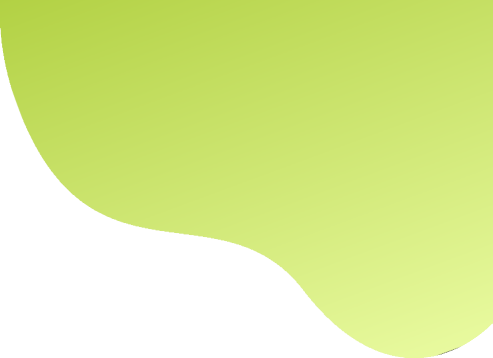 J 2 : 26 mars 2024
J 4 : 28 mars 2024
Situation n°48 (Suite)
J 23 : 16 avril 2024 dernière photo prise dans le service
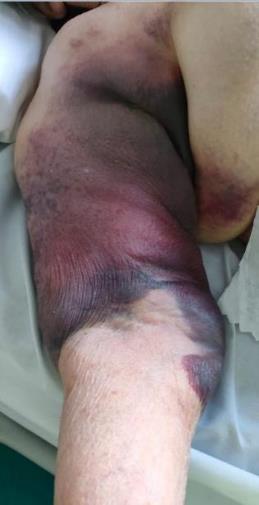 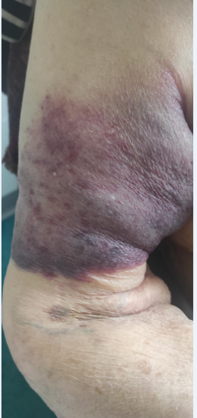 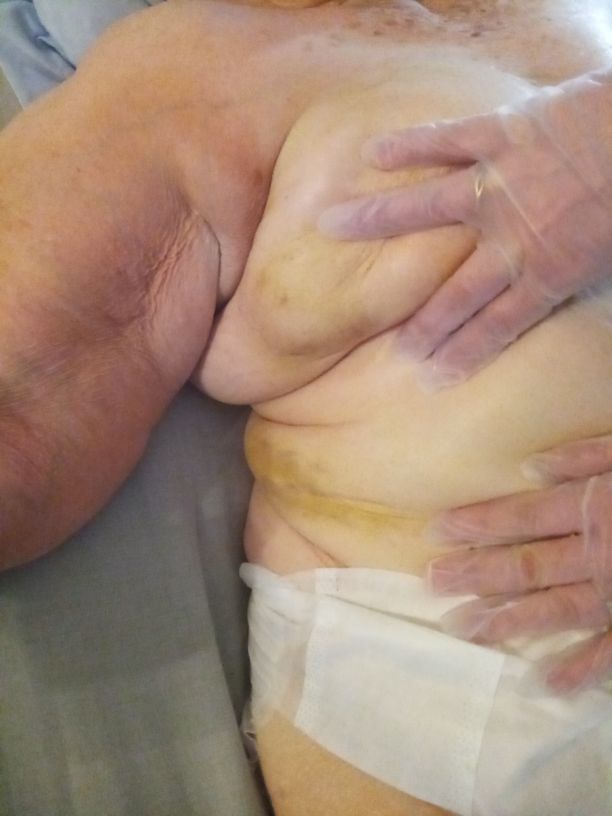 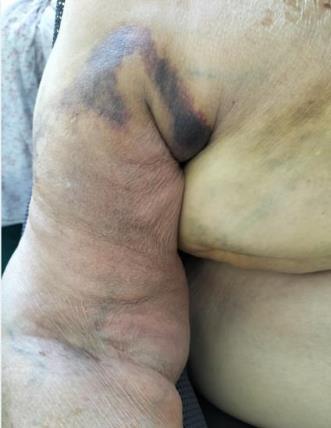 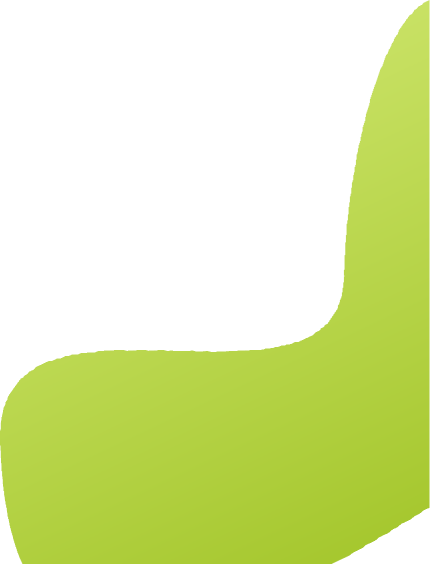 9 jours entre la sortie et la photographie sans Hélichryse au domicile
4 mai 2024 au domicile : Le sein droit semble plutôt souple :  quelques traces d’hématome
Disparition complète de l’hématome du bras
Prise en charge par le service de soins à domicile à partir du 25/04 à J 32 sans HE Hélichryse (Pas de photographie prise entre le 16 avril et le 4 mai = résorption totale à quelle date ?
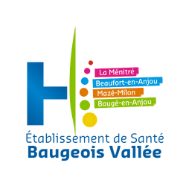 Entre  31 ou 44 jours?
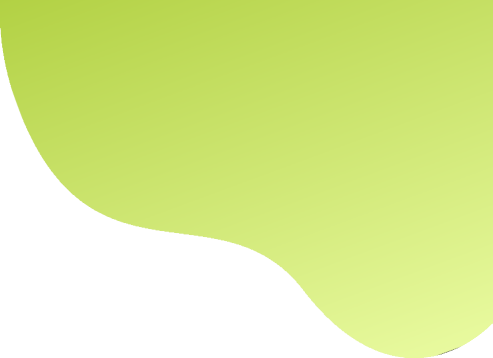 Situation n°3
16 novembre 2023
19 novembre 2023 après 3 jours
En 19 jours
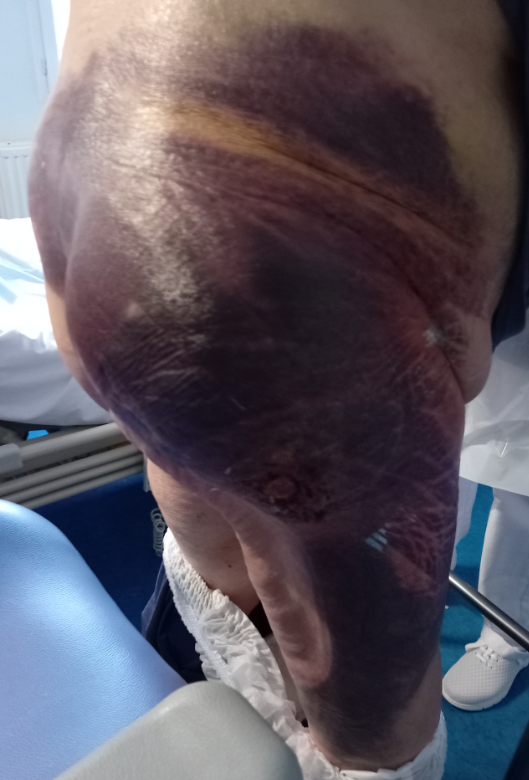 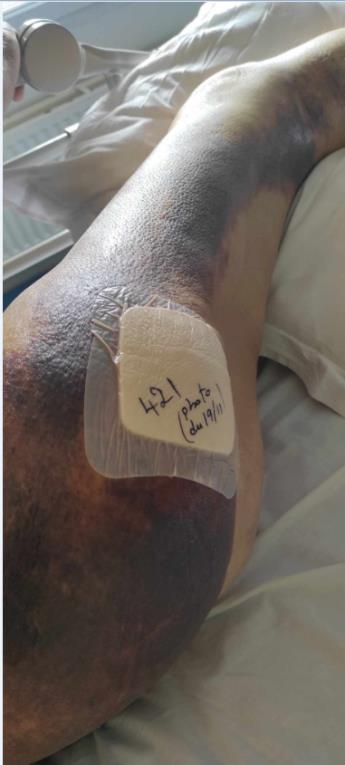 Entrée le 13/11/23 suite à une chute le 4/11/23  avec station prolongée au sol de 12 heures dans un contexte de pneumopathie COVID .
Hématomes de la fesse, cuisse et mollet droits très étendu et douloureux avec collection hématome visible à l’échographie

Préviscan® stoppé le 14 novembre puis relais Eliquis® 5 mg (matin et soir)
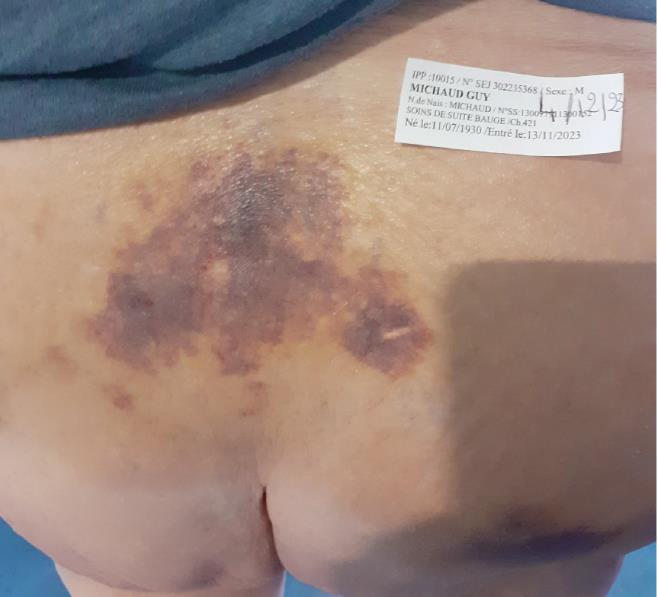 4 décembre 2023
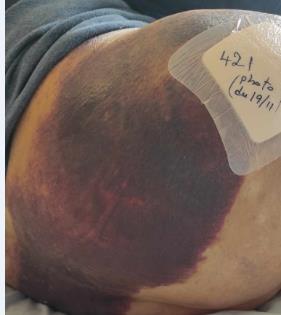 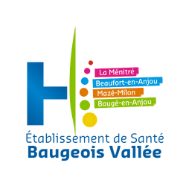 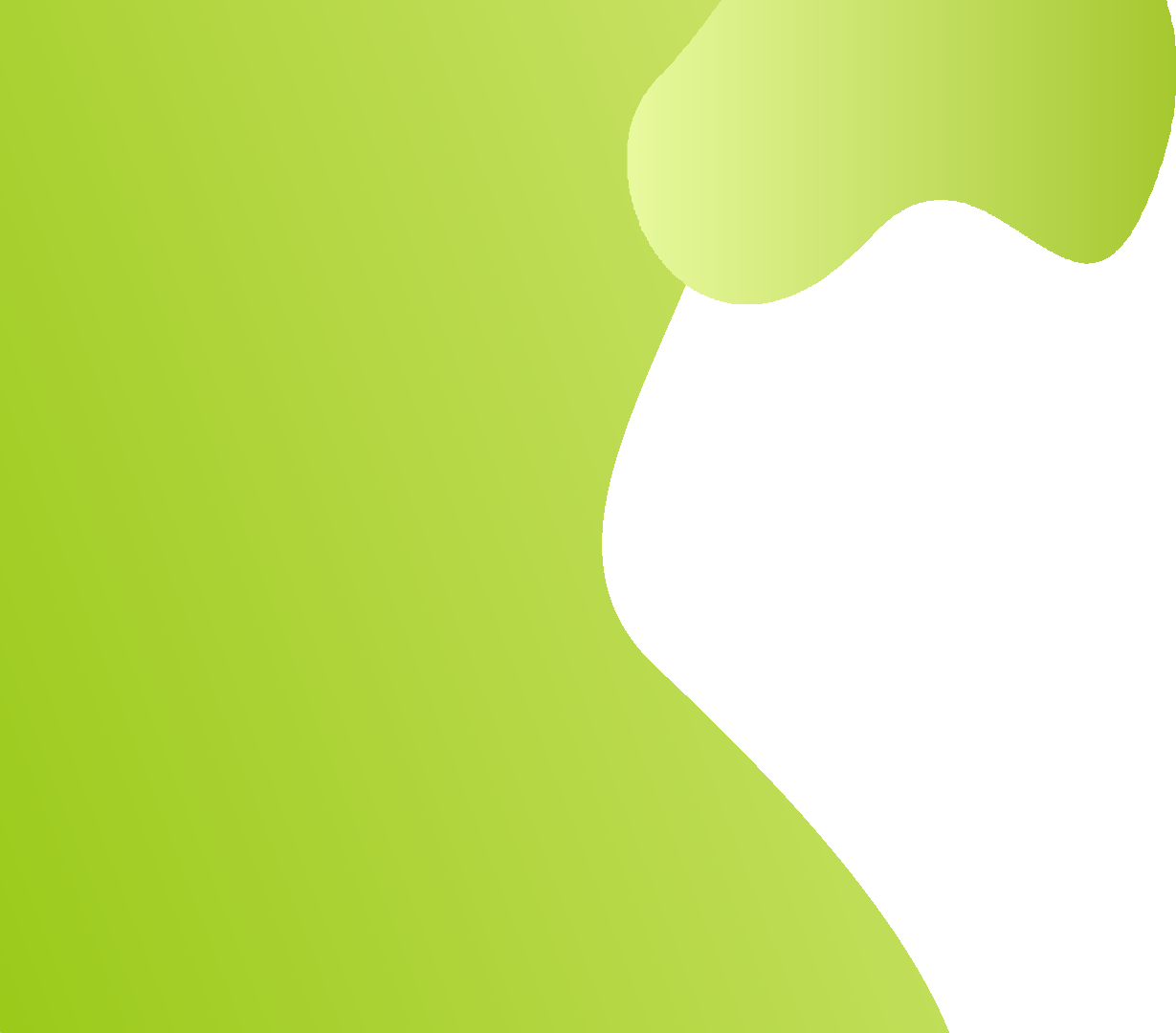 Les limites de l’expérimentation clinique
Des actes faits mais pas toujours validés
Des programmations de soins variables d’un soignant à l’autre et d’une situation à l’autre (non respect du protocole ou adaptation du protocole?)
 
Les photographies et les mesures
Une qualité des photographies variable (distance, angle, lumière, zone…)
La bande de mesure : 
Peu de mesures notées au dossier de soins 
Des mesures compliquées et difficile à prendre du fait de la résorption de l’hématome qui n’est ni uniforme ni régulière et qui dépend de l’importance de la collection
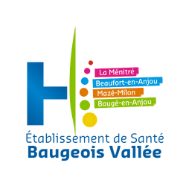 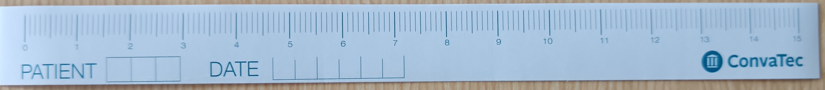 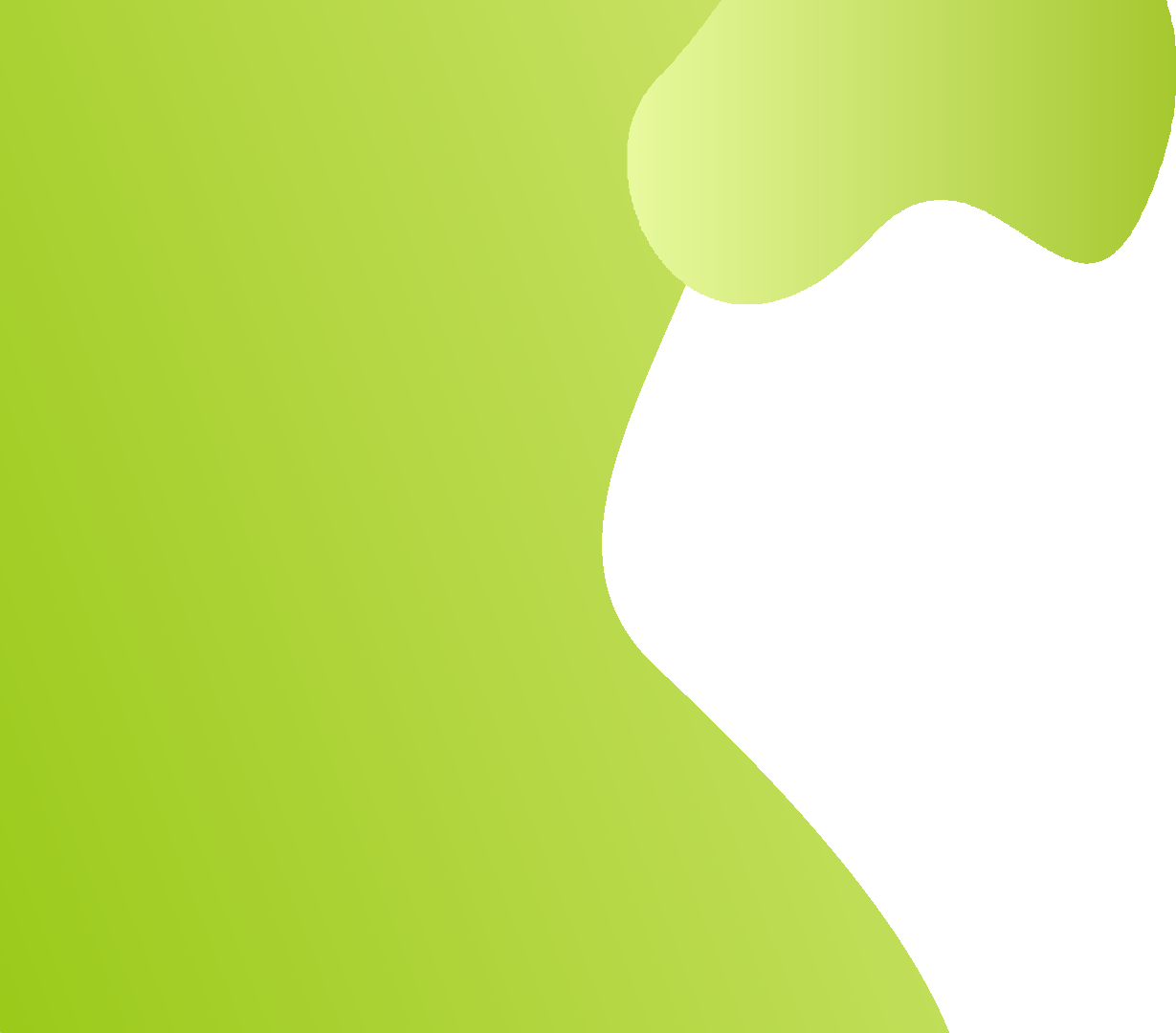 Des durées de traitement par Hélichryse en applications cutanées en moyenne de 19.43 jours

En pratique, les applications sont adaptées :
à la taille :le protocole préconise 2 pressions du flacon pompe avec une dilution dans une huile végétale pure pour les zones étendues. Ce point n’est pas toujours respecté.
La localisation  
La présence d’une plaie ou non
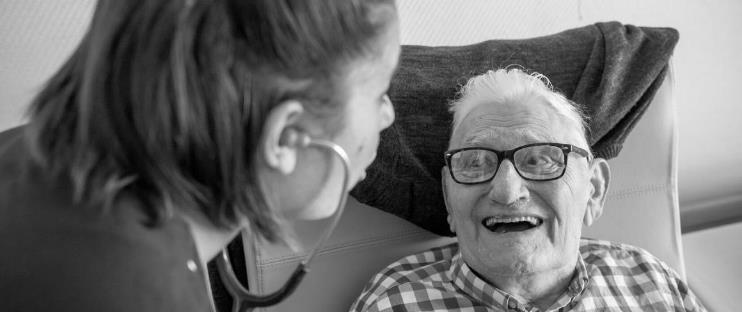 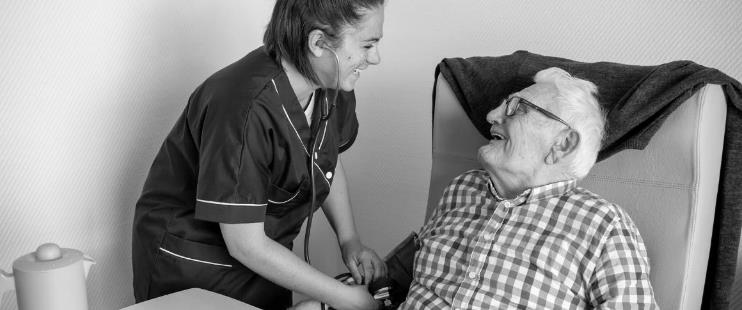 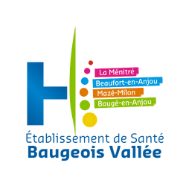 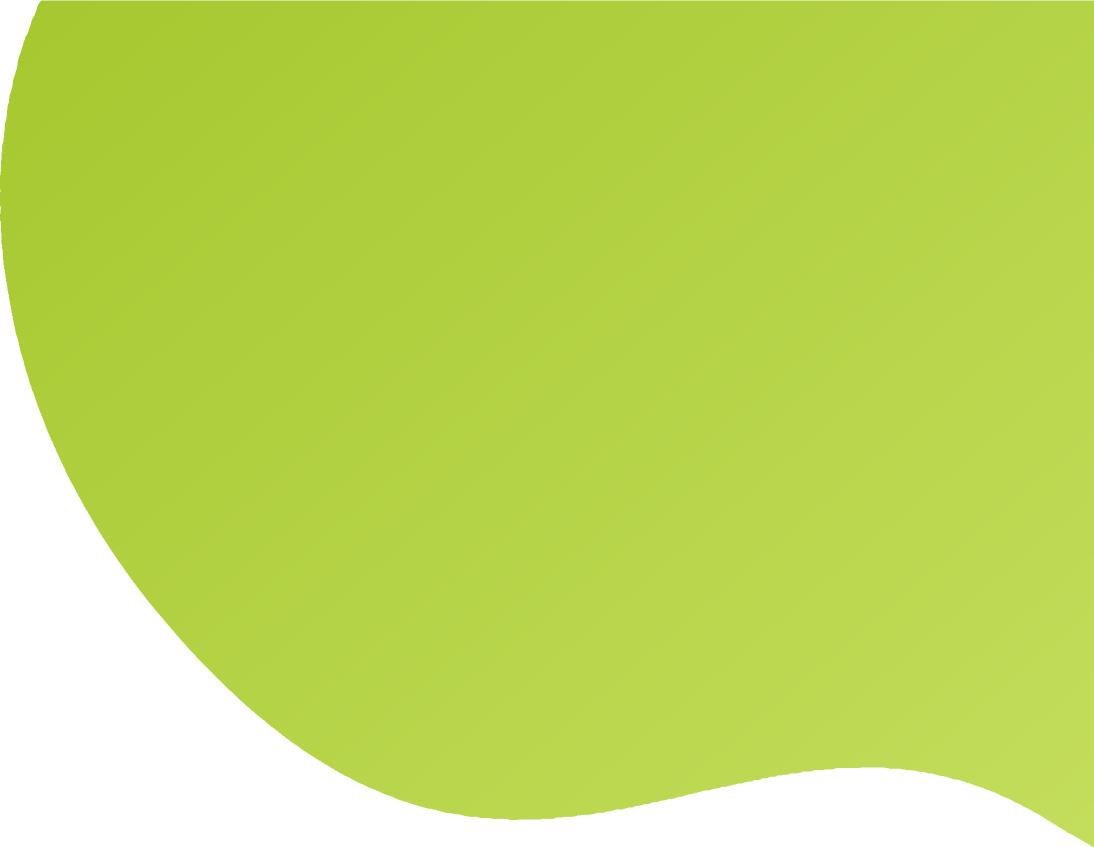 Une synergie appréciée par les patients pour son action L’évaluation des patients est très souvent impossible dans le détail :population âgée en SMR et souvent dans l’incapacité de s ’exprimer aisément
« Le patient est impressionné par la résorption rapide de l'hématome »
« Dit être satisfaite de l'action de la synergie anti hématomes : diminution de l'hématome, assouplissement des tissus, a retrouvé de la mobilité et une diminution des douleurs. Est très contente de bénéficier de cette synergie « j'aurais du l'avoir plus  tôt » . Pas de douleurs lorsqu'elle est couchée maintenant »
« apprécie les HE hématomes, trouve cela rafraichissant et dit être soulager  de ses douleurs ».
« La patiente apprécie les HE »
« Mr dit que les huiles lui font du bien et qu'il est moins douloureux »
Patient content de la prise en soin avec les huiles essentielles me dit: « je n'aurais jamais pensé que l'hématome partirait aussi vite »
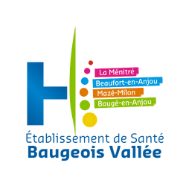 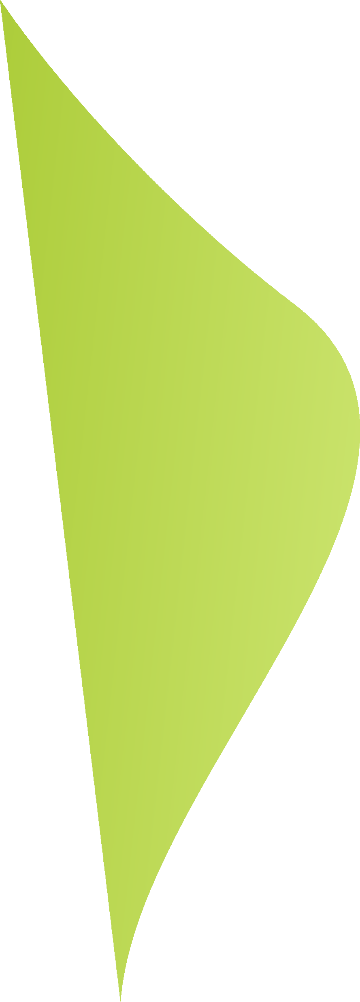 Conclusion
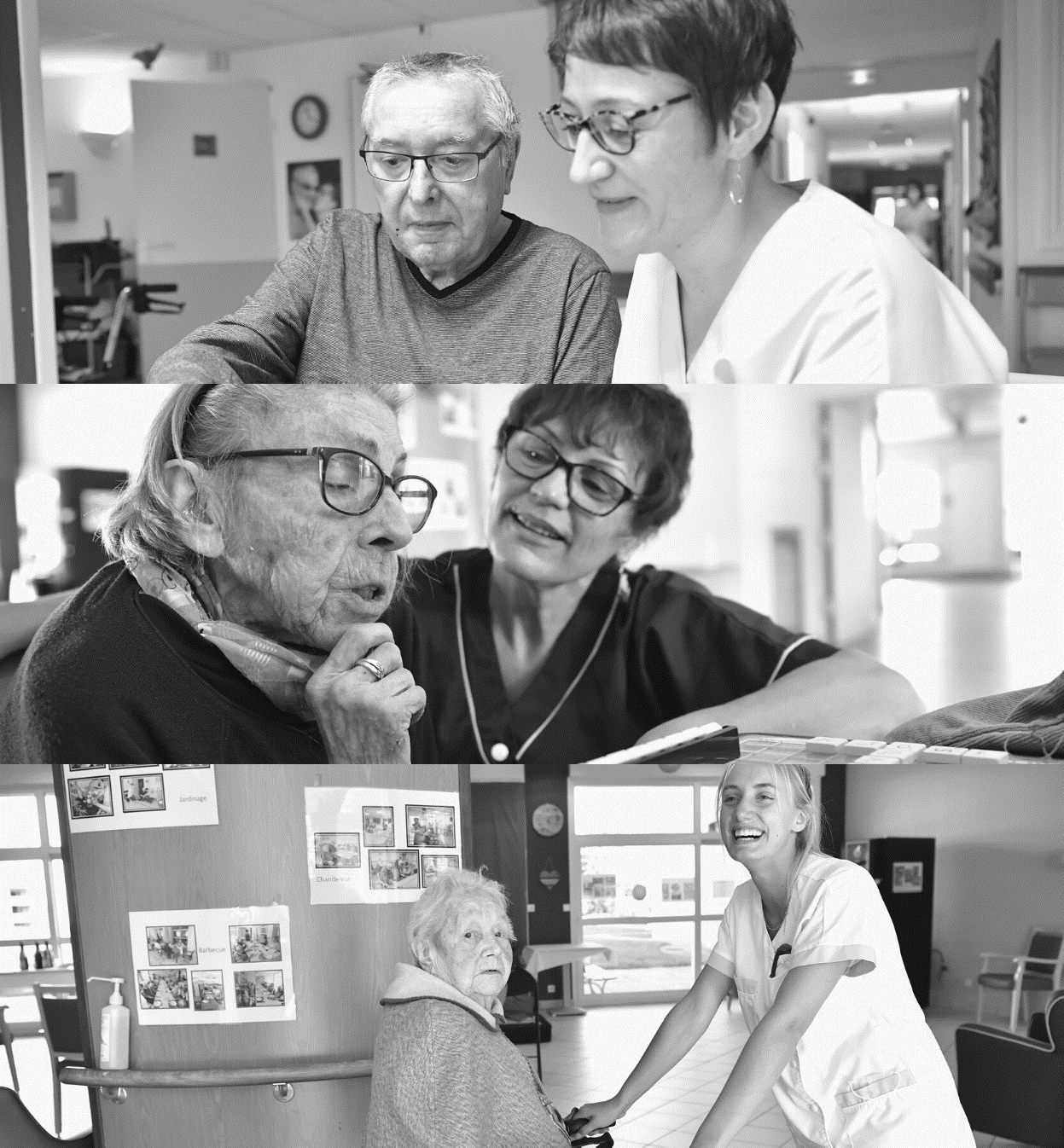 L’observation clinique montre une disparition relativement rapide de la résorption des hématomes chez certains patients 
L’absence de groupe contrôle en limite les résultats.
L’utilisation de la synergie à 3 % n’a pas entrainé de saignements supplémentaires et aucun retentissement biologique imputable à l’Hélichryse n’ont été observés.
La tolérance de l’application de la synergie a été satisfaisante.
La participation à l’étude clinique est un facteur d’amélioration de la qualité de prise en charge en particulier par une valorisation de la pratique soignante
Cette étude clinique soutient l’intérêt préventif de la prise en charge de l’anémie du sujet âgé et de ses conséquences cliniques (chutes)
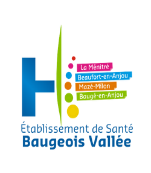 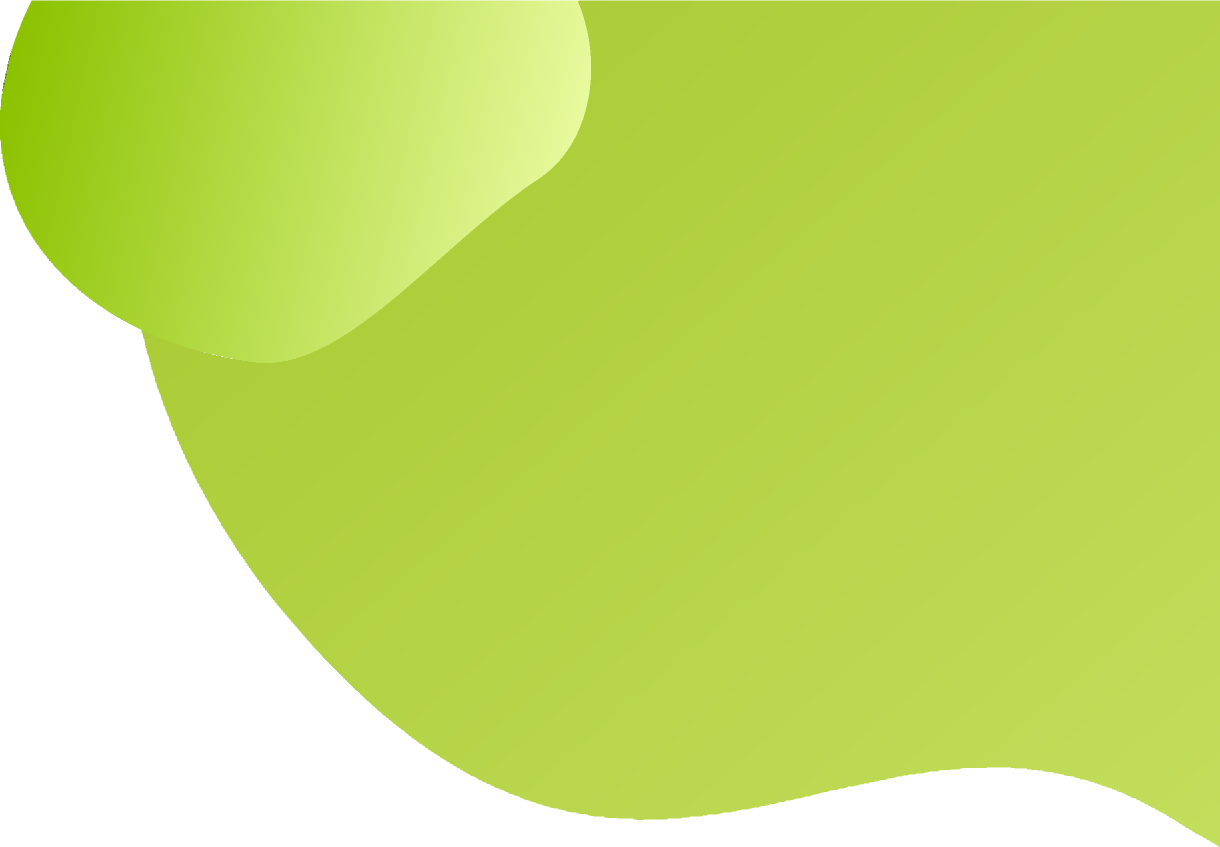 Quelques références bibliographiques
Doc SOI-01 ESBV protocole anti - ecchymoses et Hématomes
LOBSTEIN Anne Lise, COUIC MARINIER Françoise, Actualités pharmaceutiques N°567, juin 2017
DEGOUT Delphine, Thèse pour le Diplôme d’état de Docteur en chirurgie dentaire,  Université de Lorraine, Faculté d’odontologie, n°3911, 2012
      consultation Internet du 6 mai 2024
Bianchini A, Tomi P Costa J et l. ,  Composition of Helichrysum italicum (Roth) G. Don fil. Subsp. Italicum essential oils from Corsica (france). Flavour Frag J. 2001
Voinchet V, Giraud-robert AM, utilisation de l’huile essentielle d’Hélichryse italienne et de l’huile végétale de rose musquée après une intervention
     de chirurgie plastique réparatrice et esthétique. Phytothérapie, 2007, p 67-72
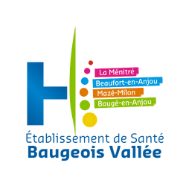 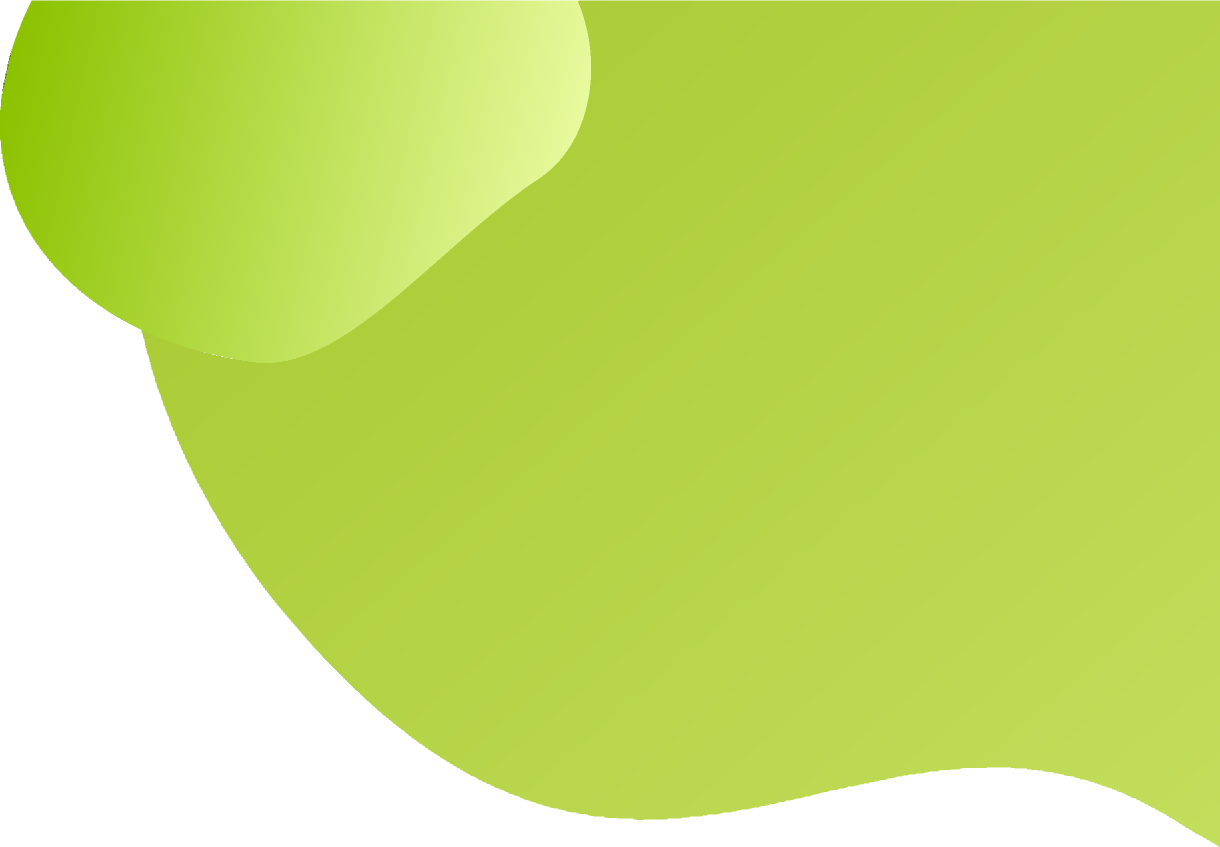 Nos remerciements à l’équipe de soins du SMR de Baugé
Docteur BRUHAT Corinne/ CHEVALLIER Valérie / JOPPE Amandine
6ème journée aromathérapie ESBV
13 juin 2024
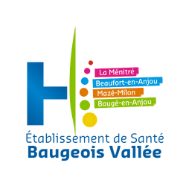